Selling Against the Hype of 
New Mediums and Social Media
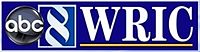 Parker Slaybaugh
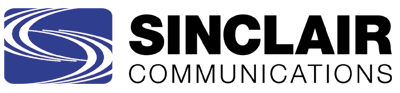 Chris Lagey
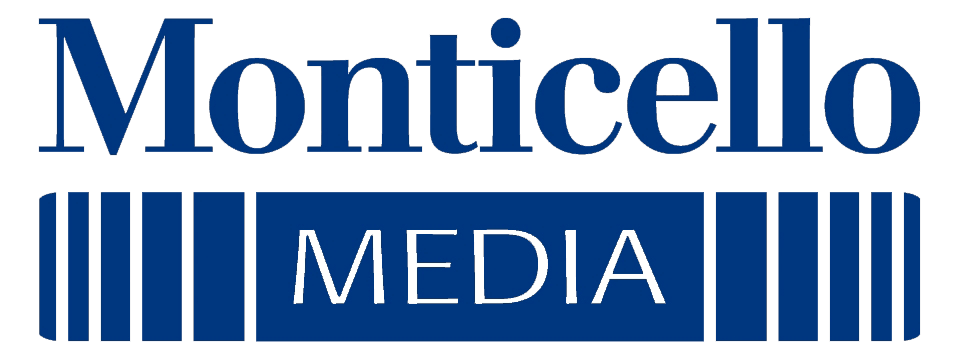 Walter Scott
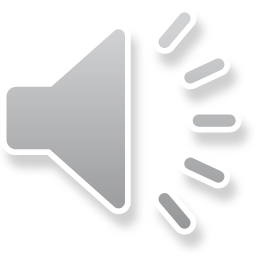 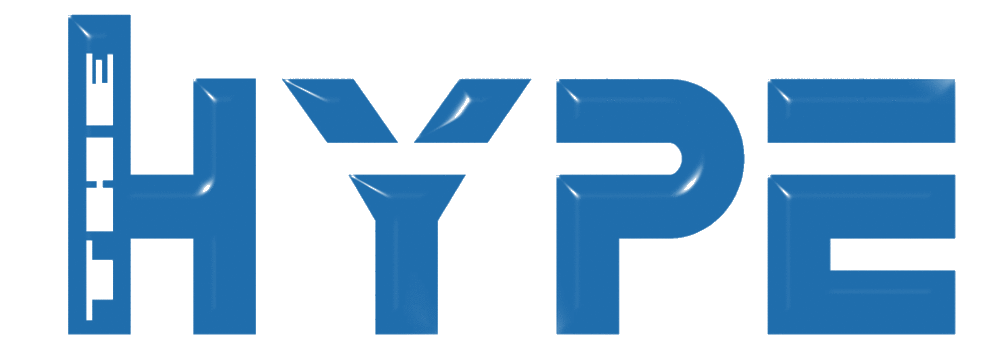 Publicity
;
Especially promotional publicity of an extravagant or contrived kind
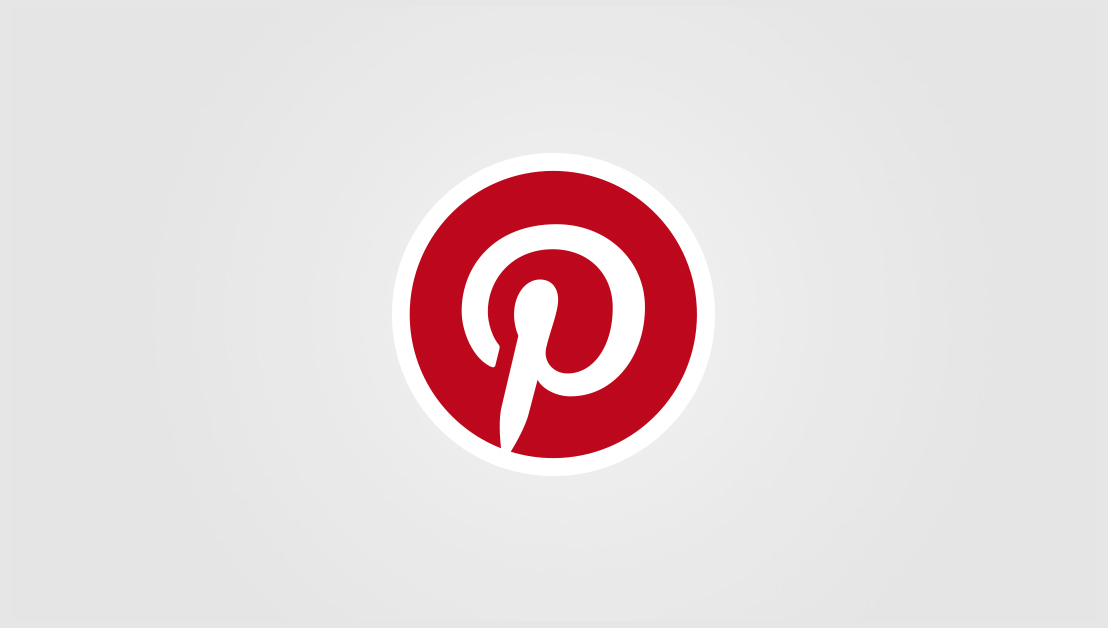 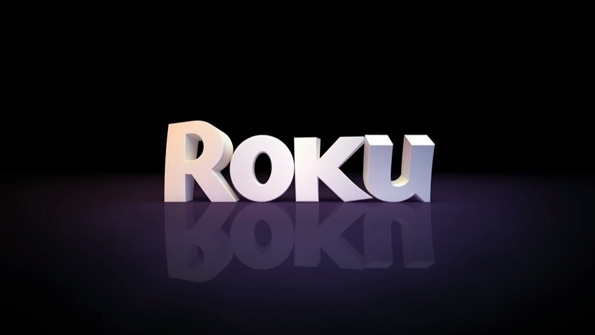 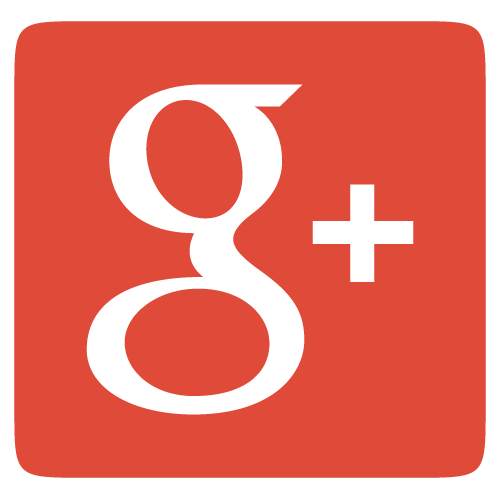 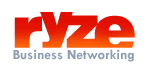 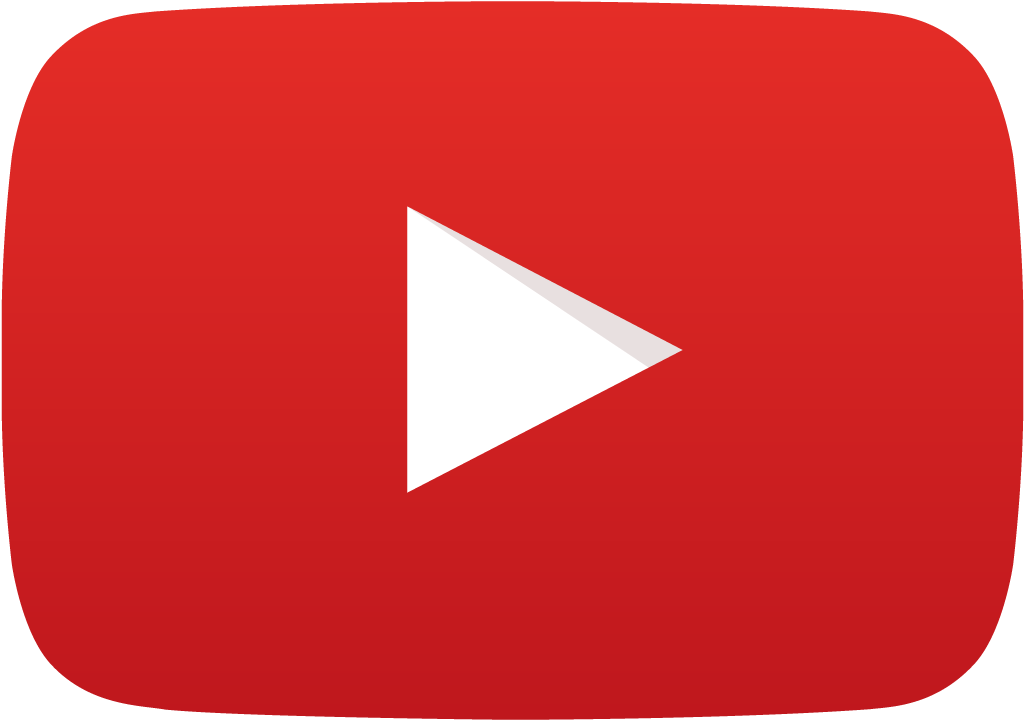 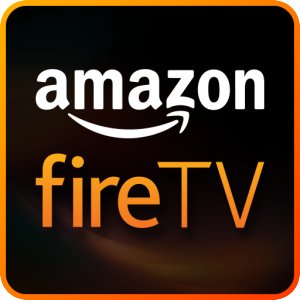 What New Mediums
And Social Media?
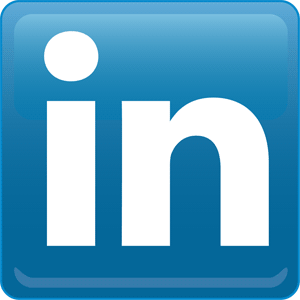 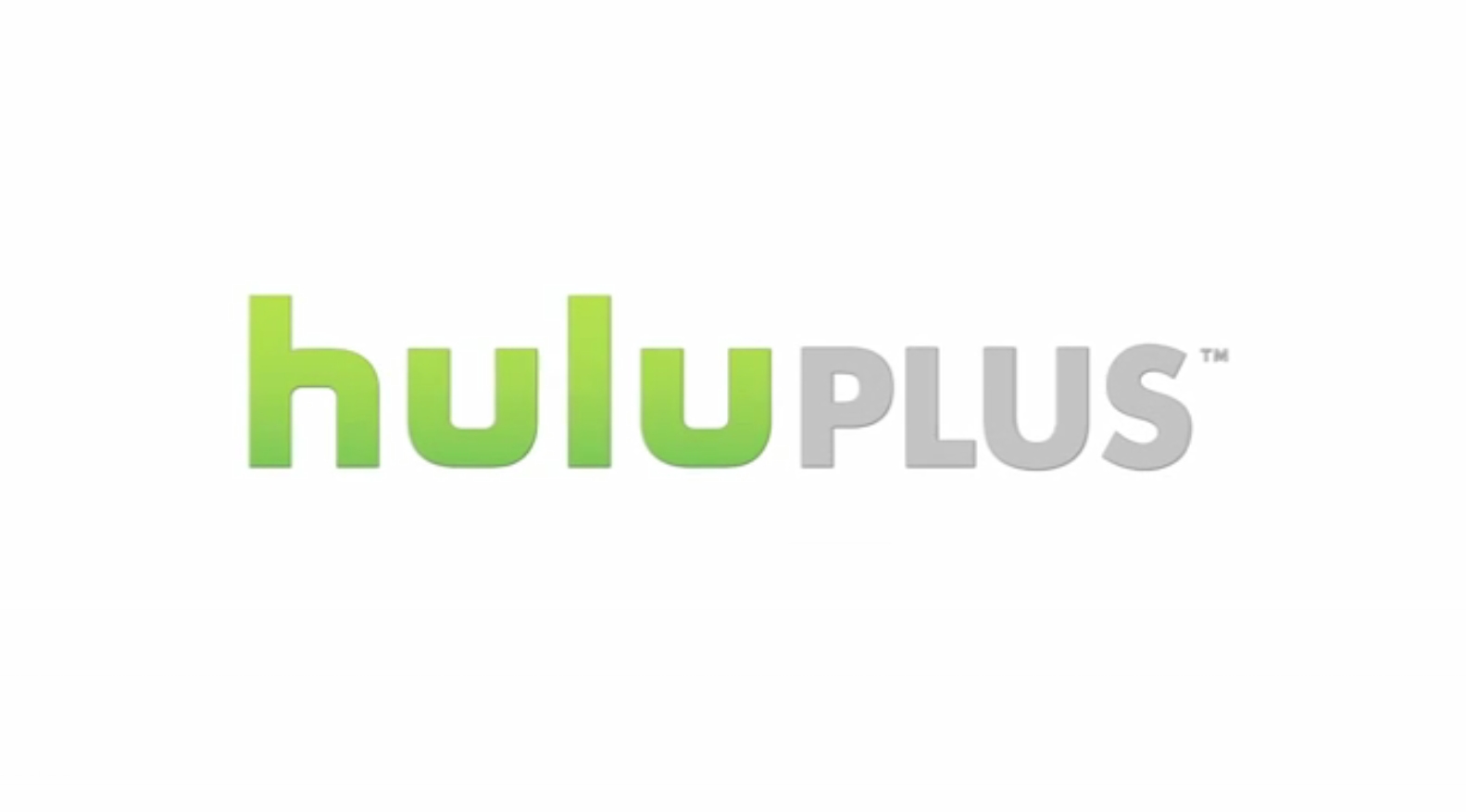 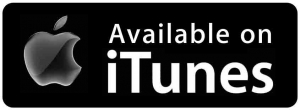 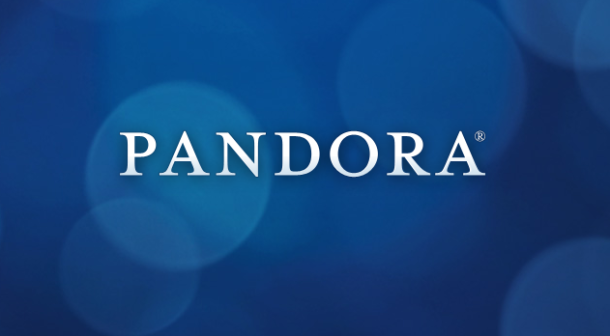 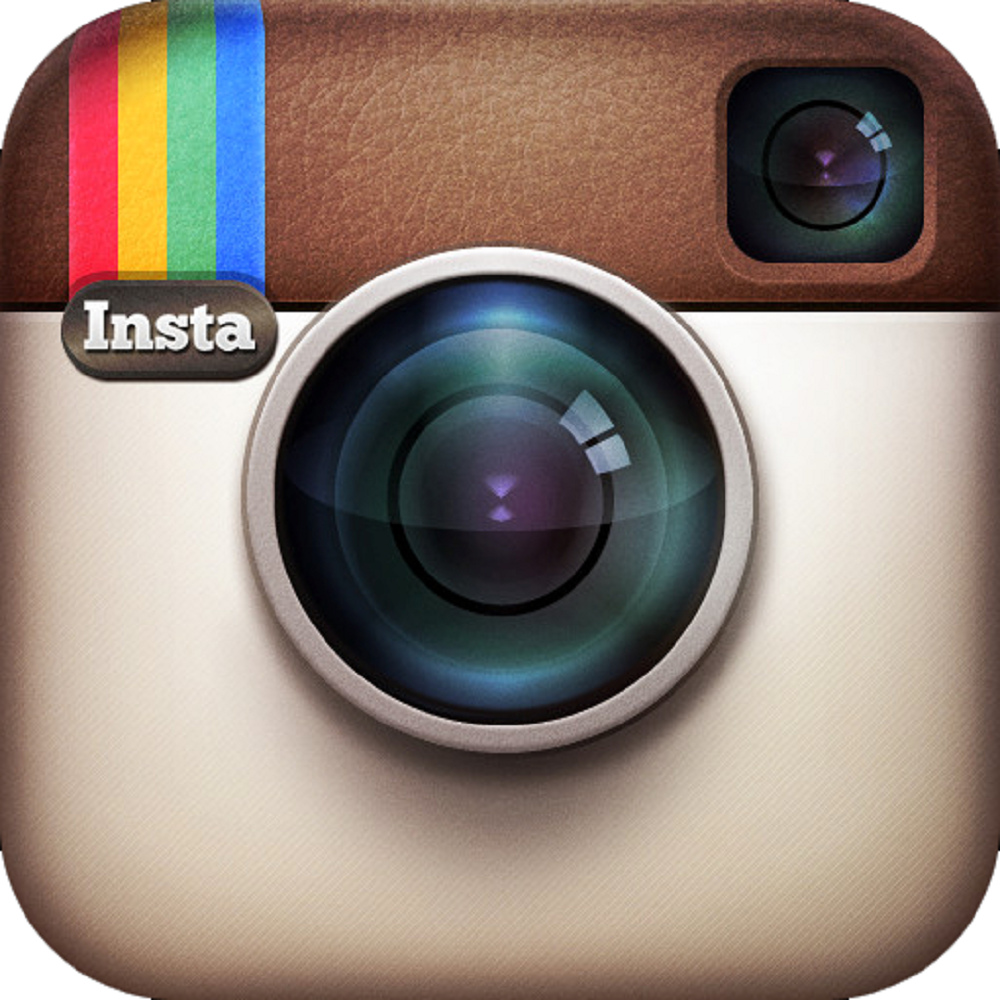 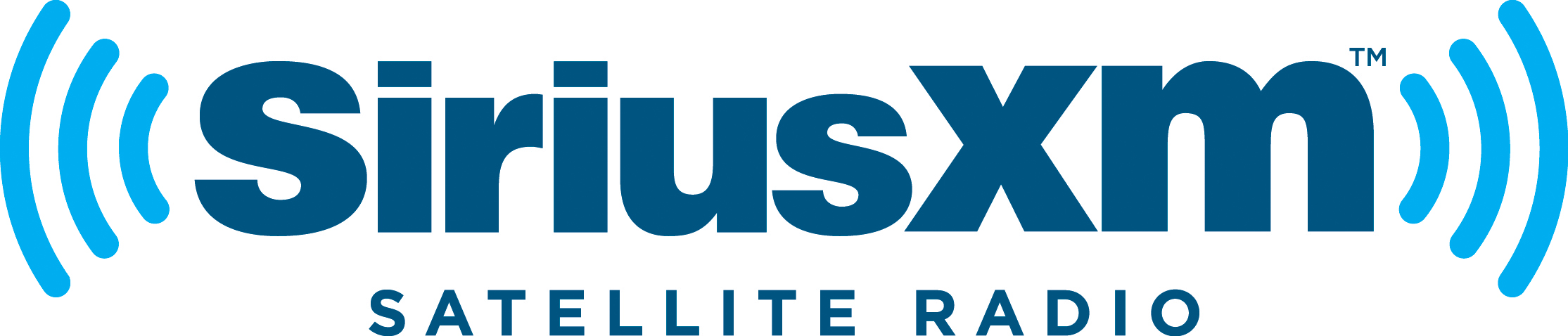 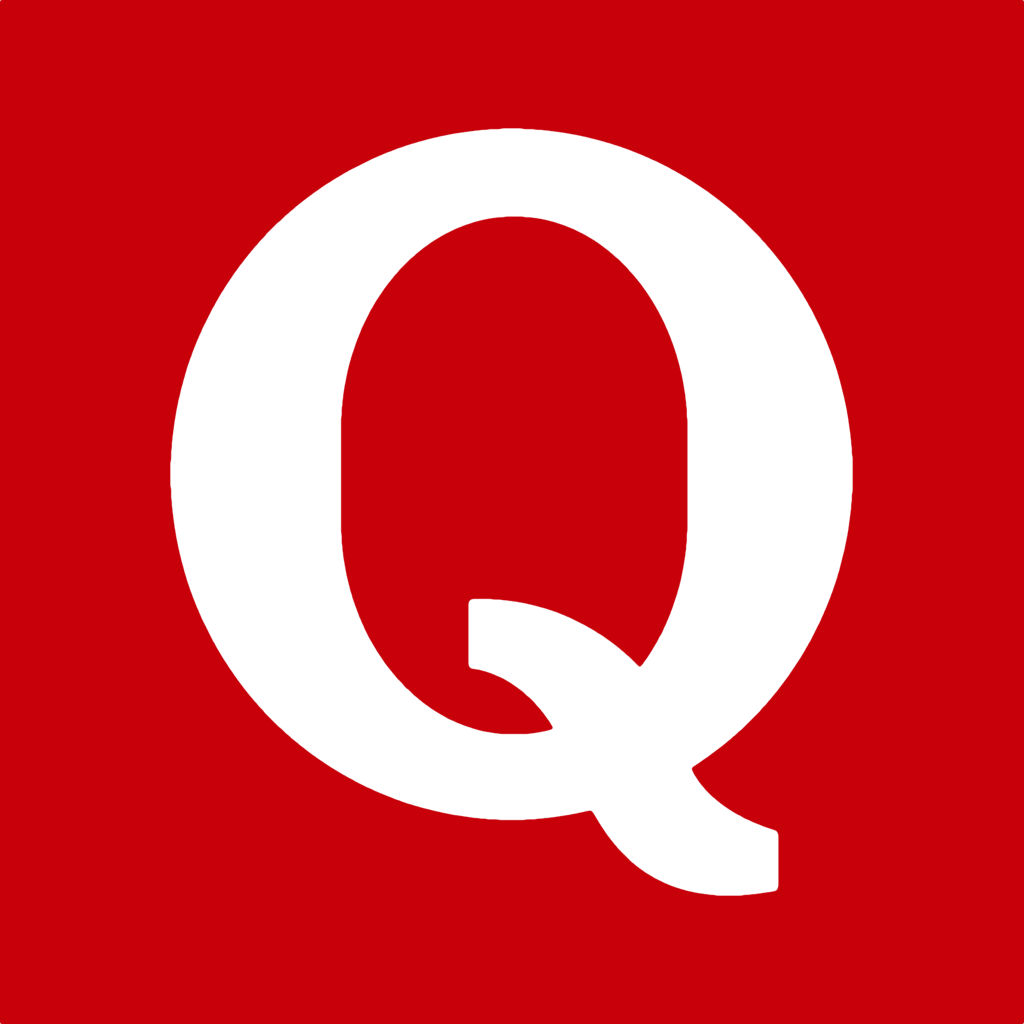 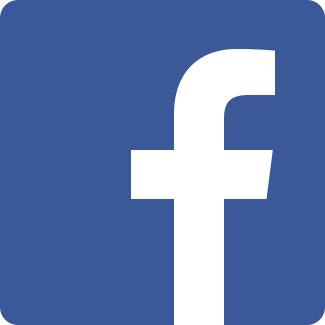 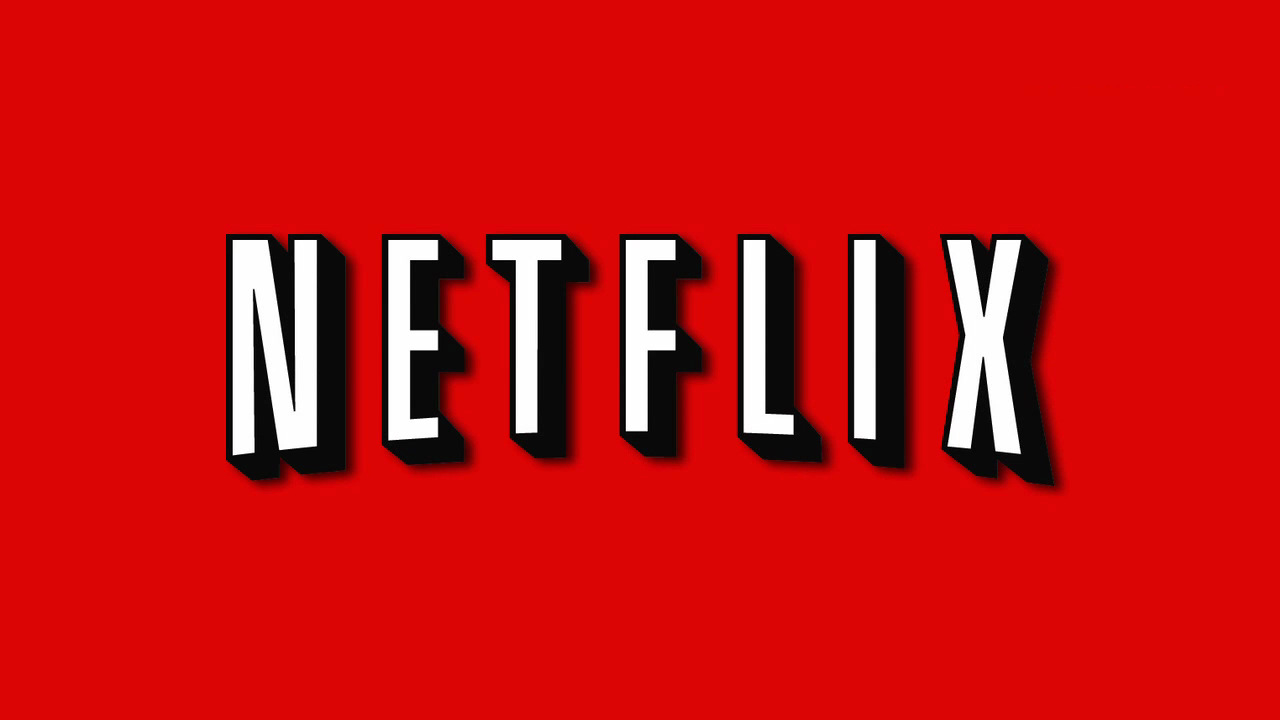 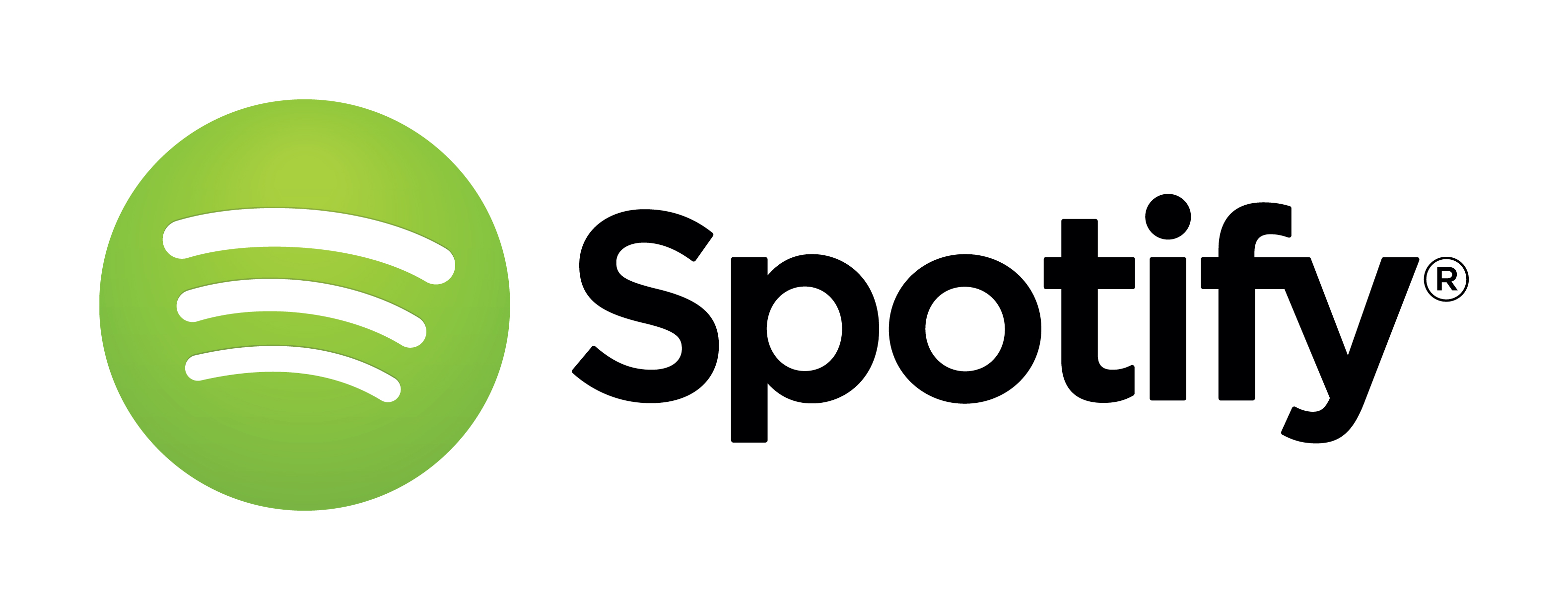 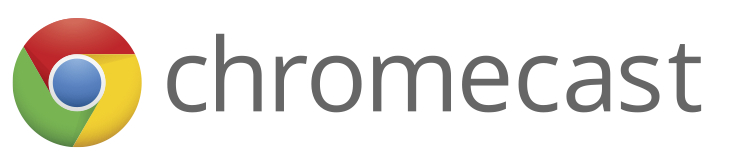 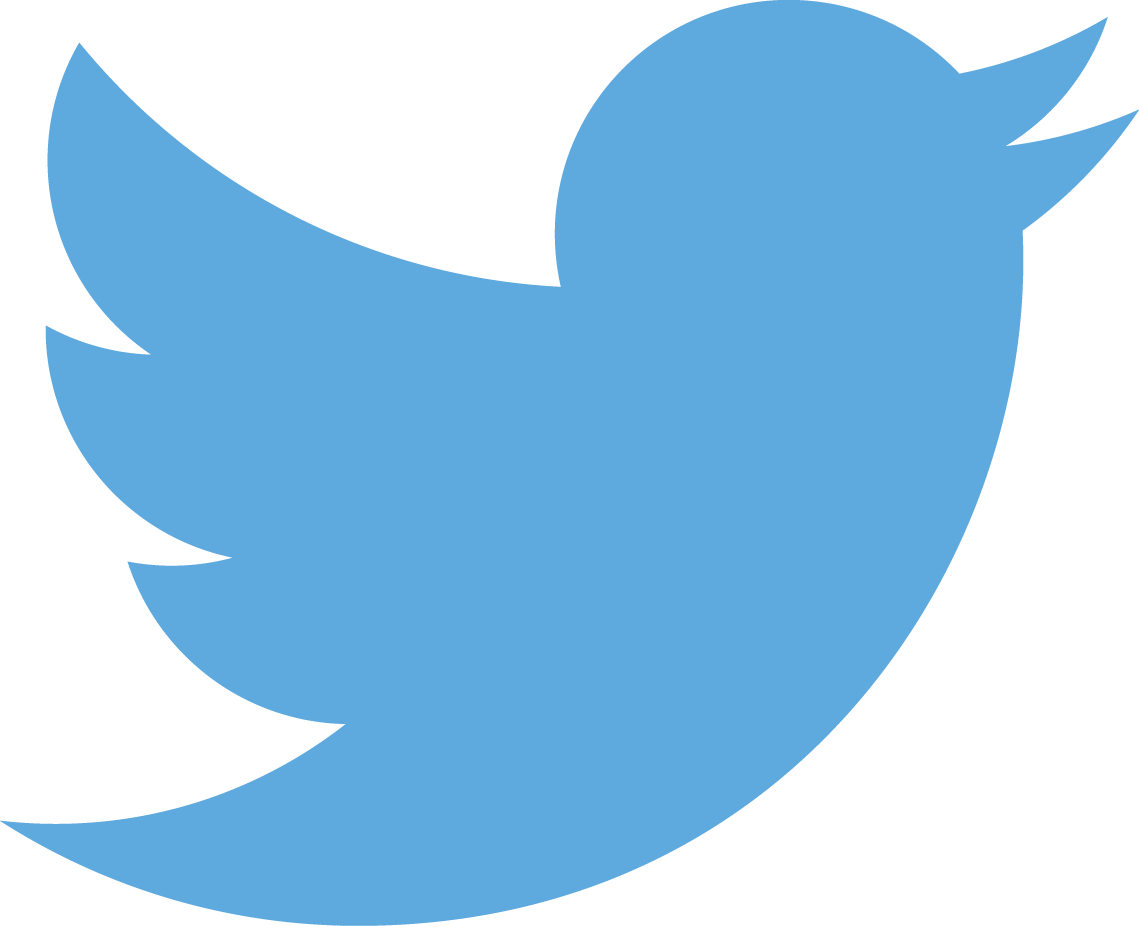 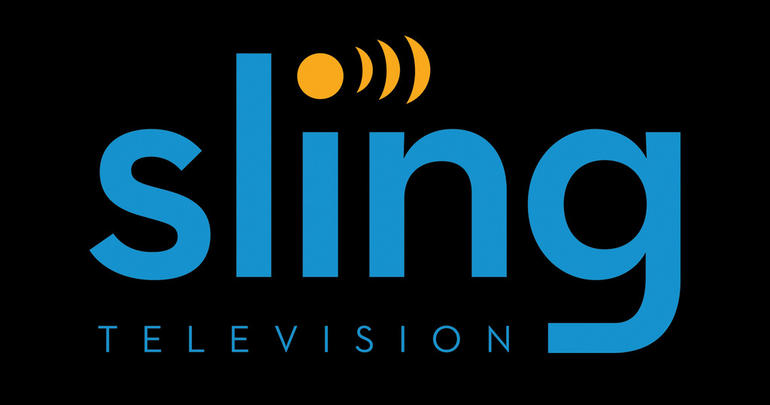 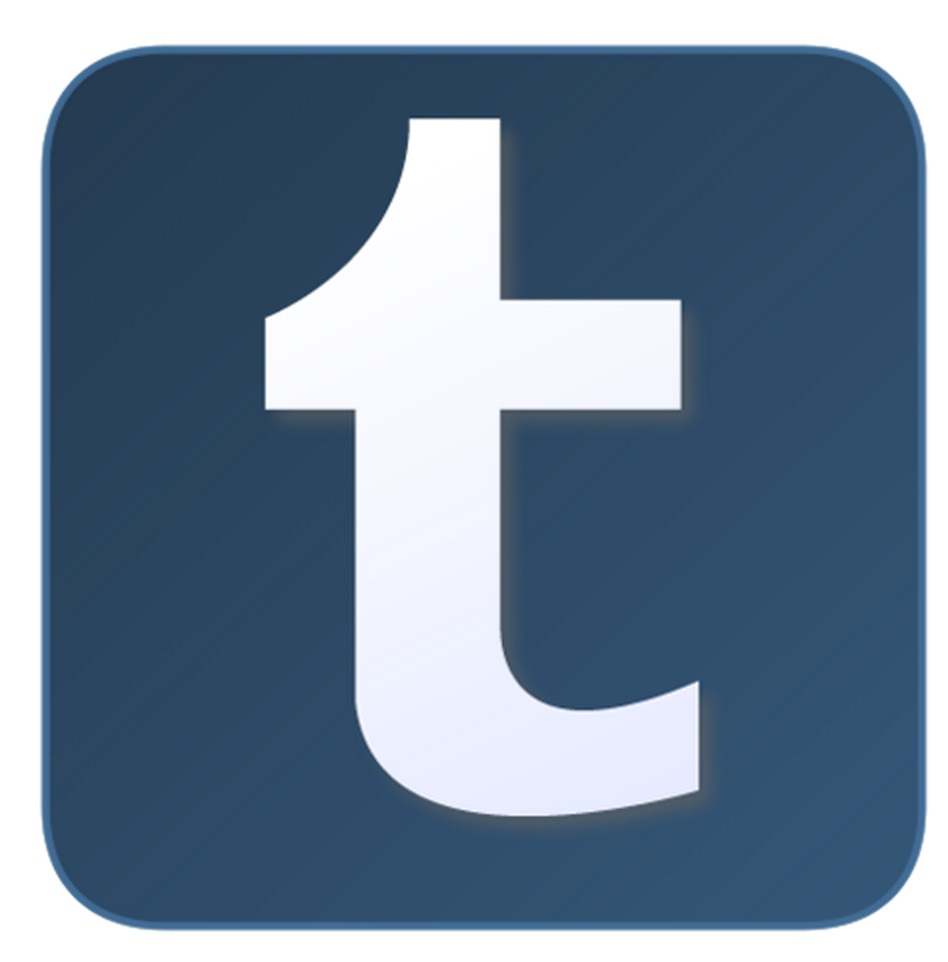 Social Media
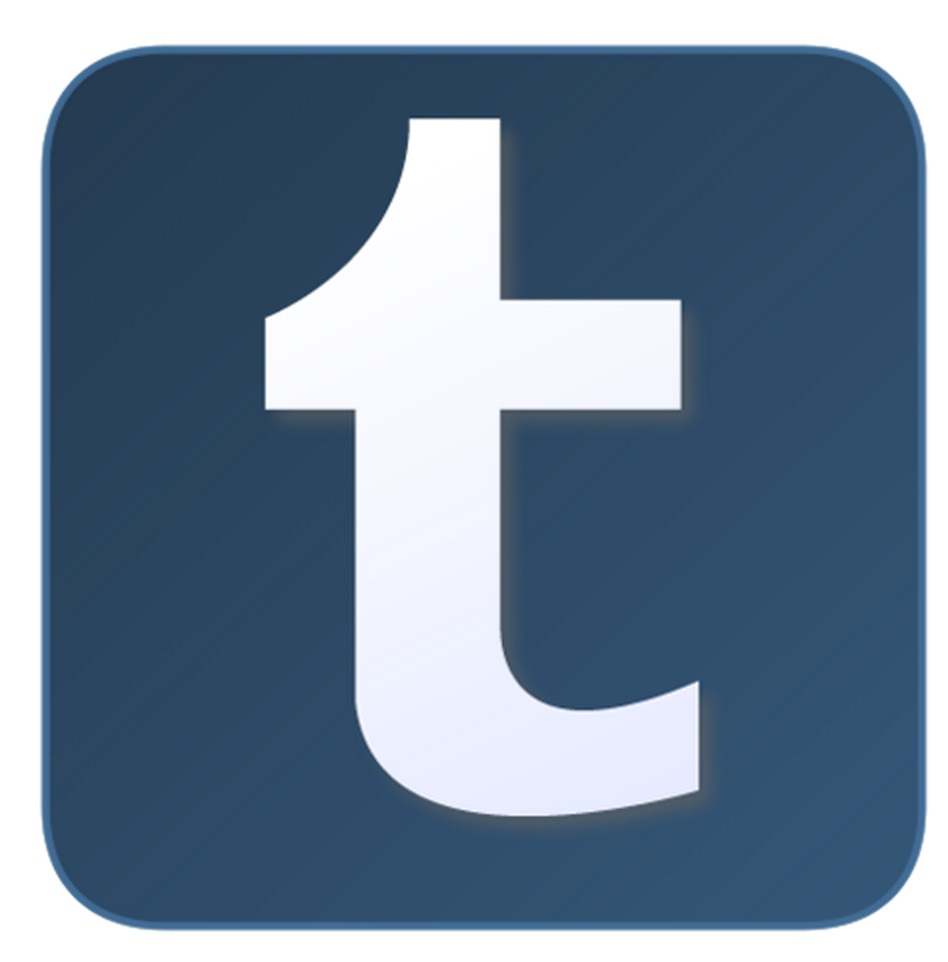 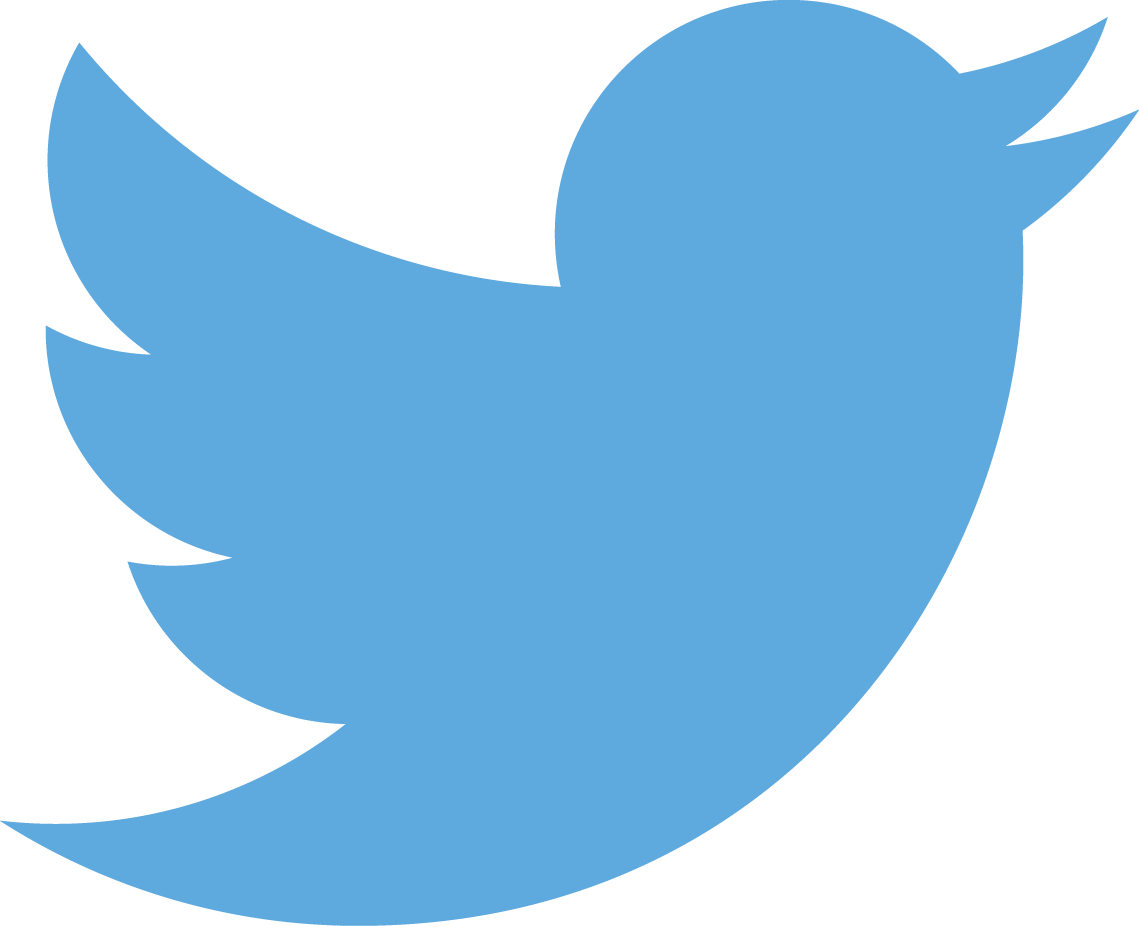 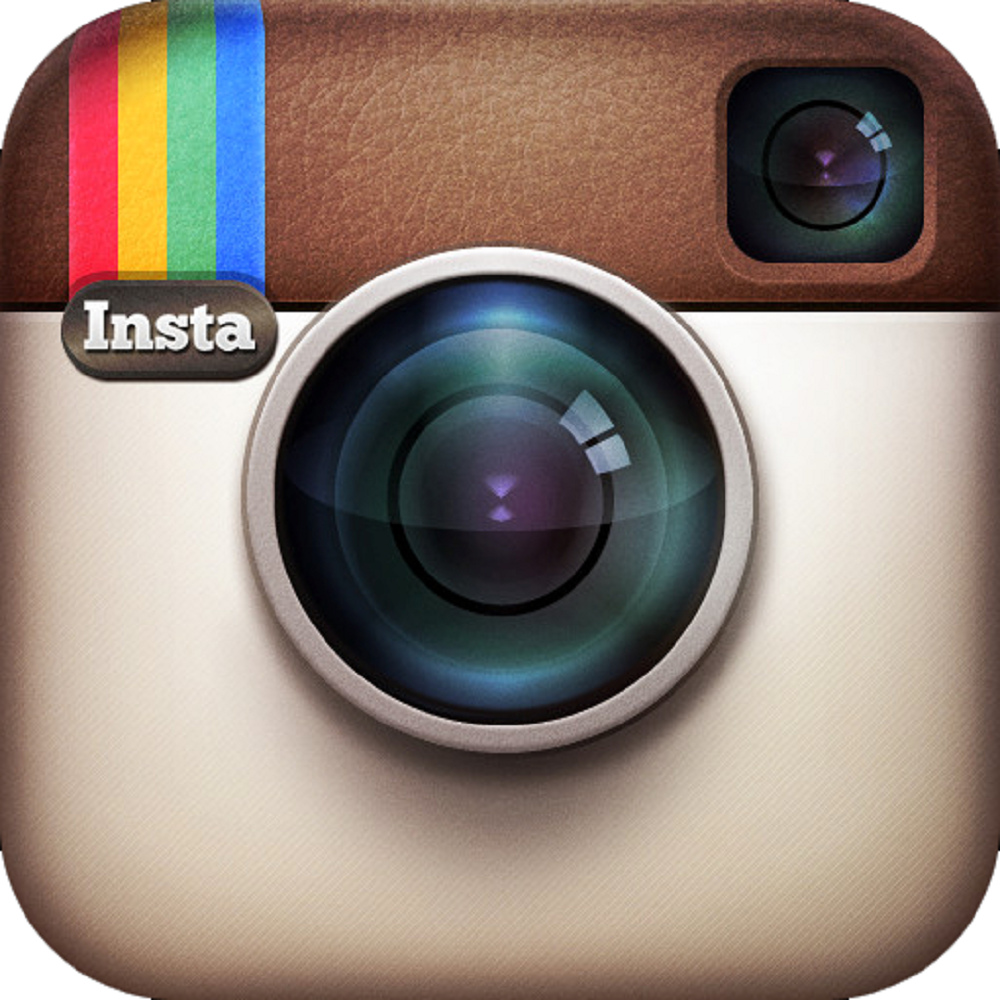 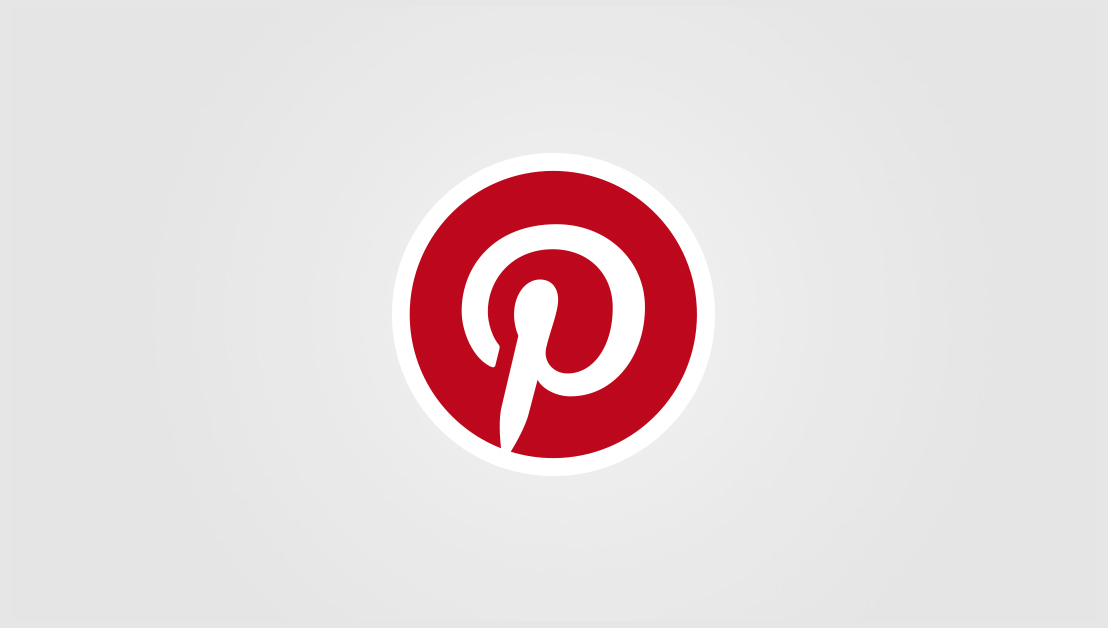 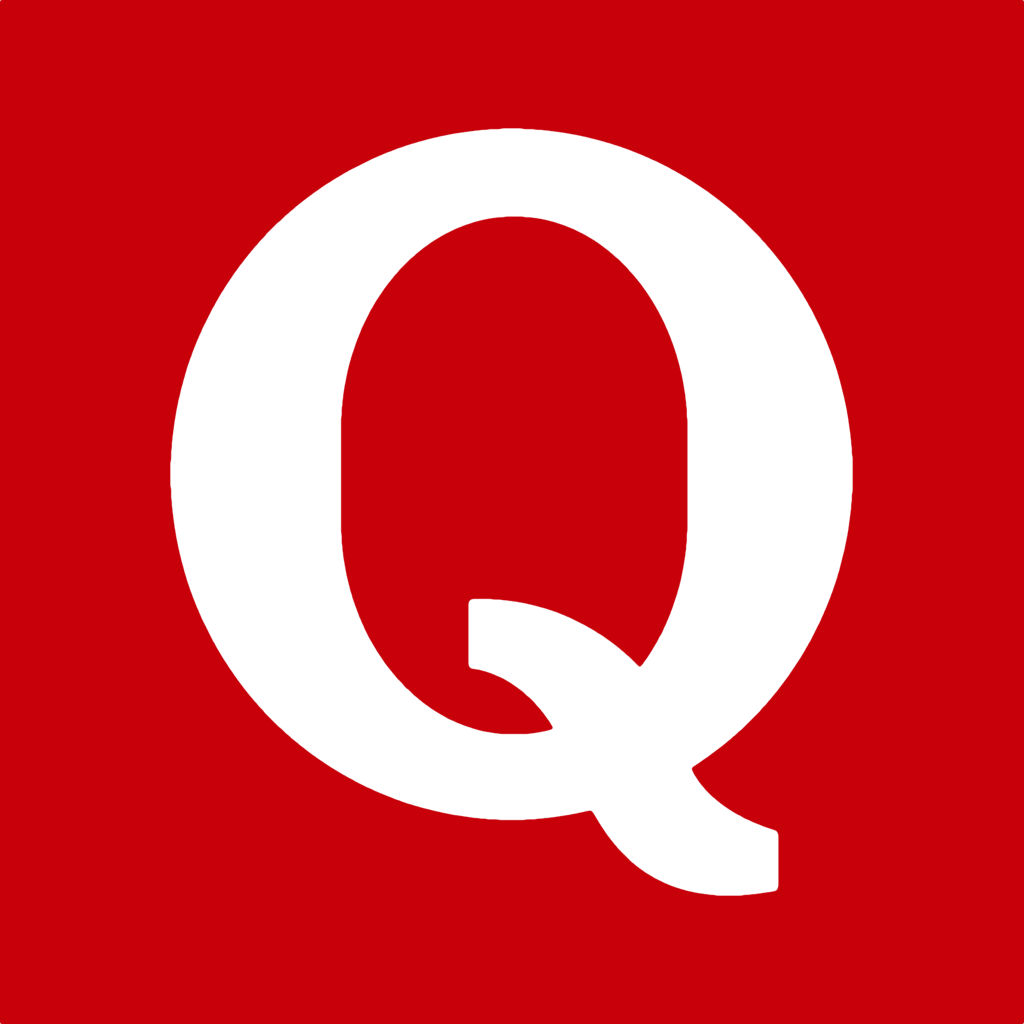 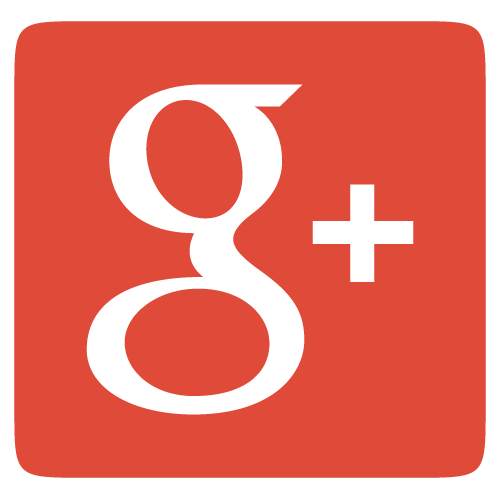 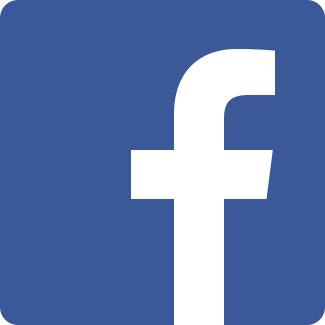 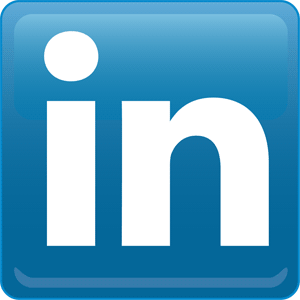 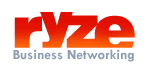 No/Low Cost of Entry
Direct Communication
Going Viral
Flexibility
Not Yours!
Unlevel Playing Field
Confusing Costs
Time Consuming
Going Viral
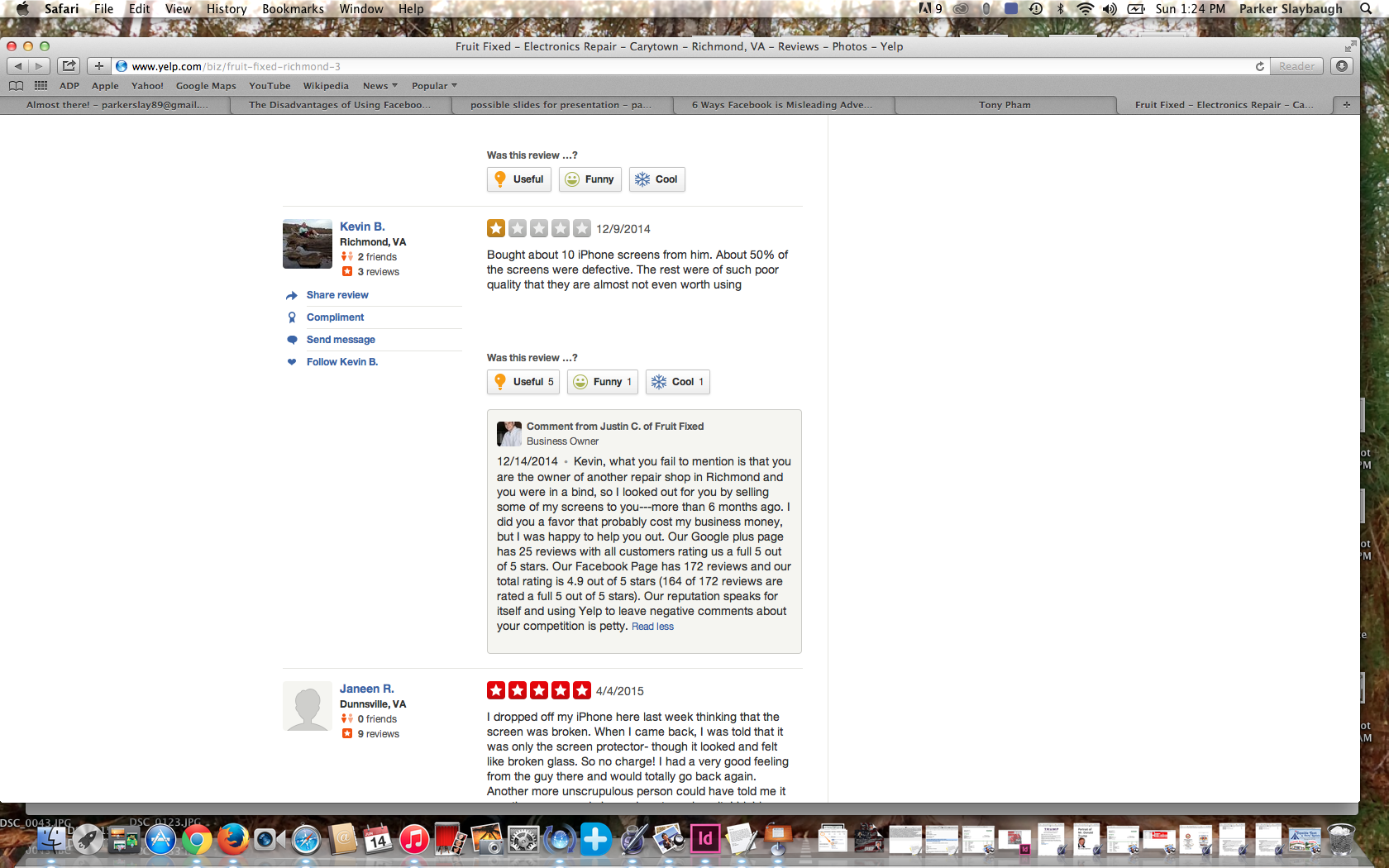 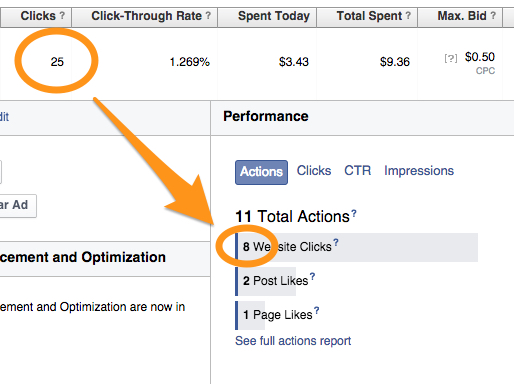 Audio
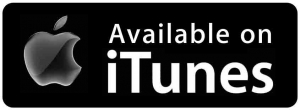 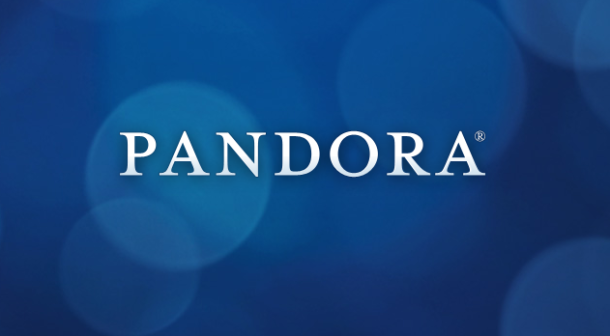 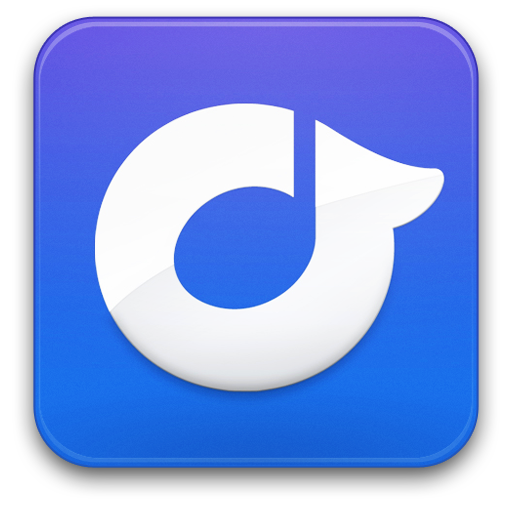 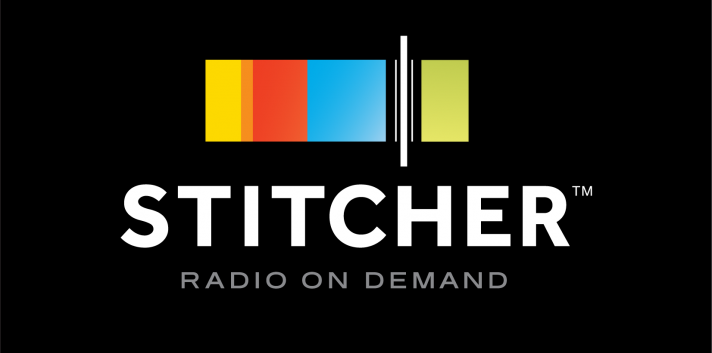 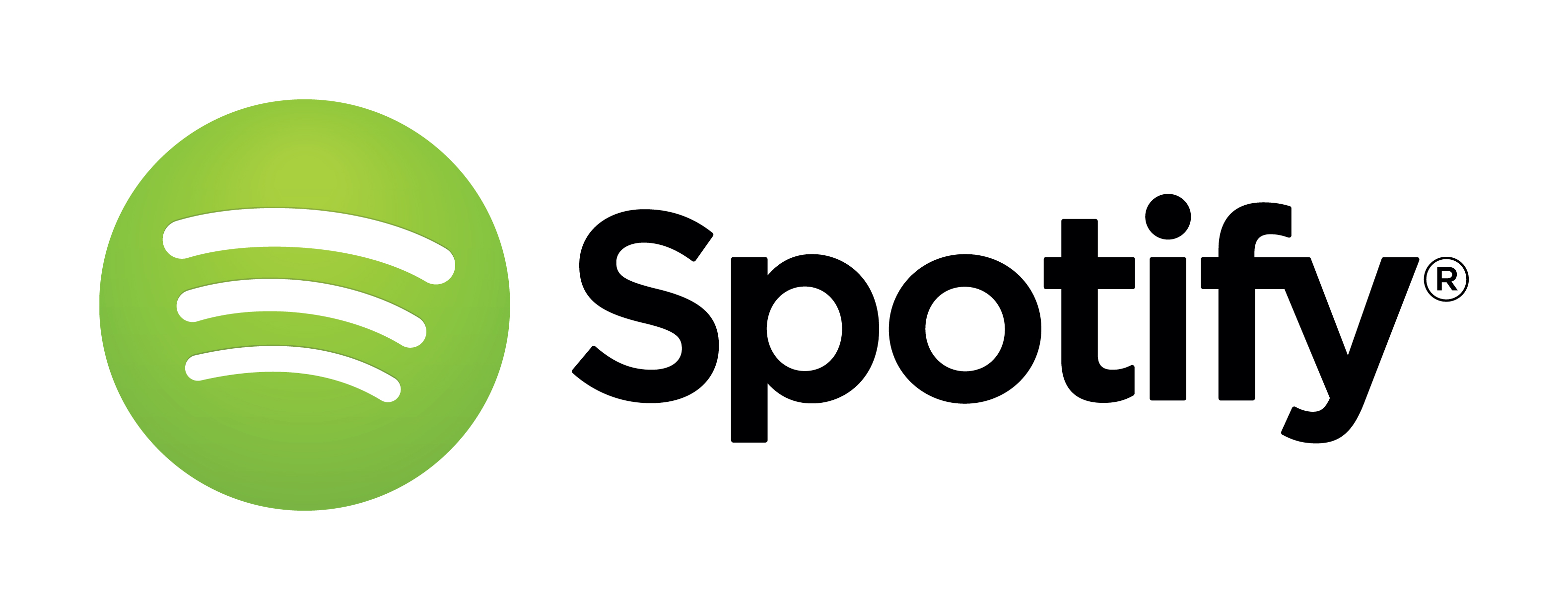 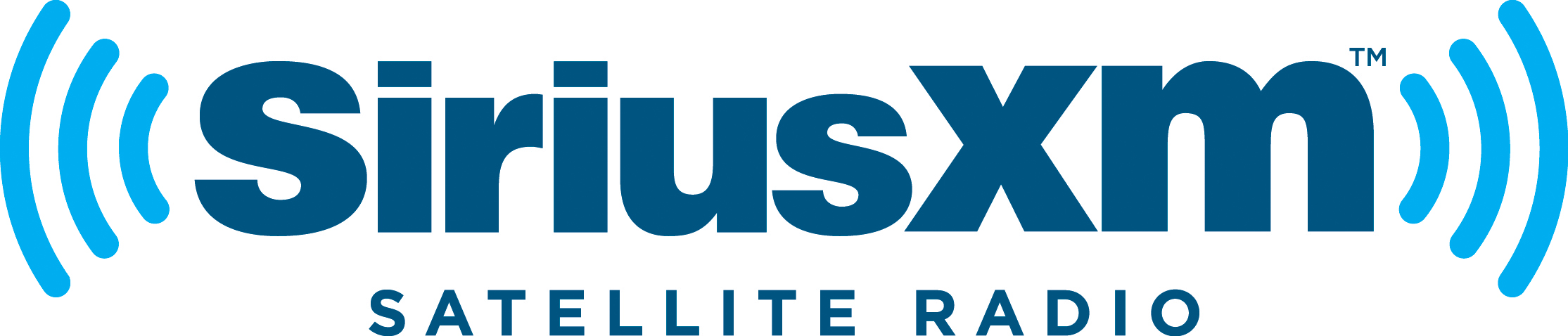 Unlimited Library of Music
Accessible 24/7
Easy to Use
Targeted Advertising
Inflated Reach
No Local Content
Local Ads Not Guaranteed
Inaccurate Metrics
Radio
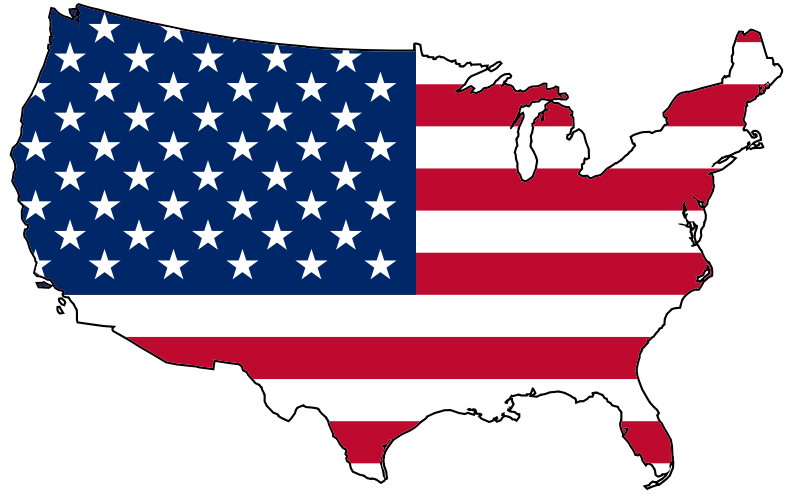 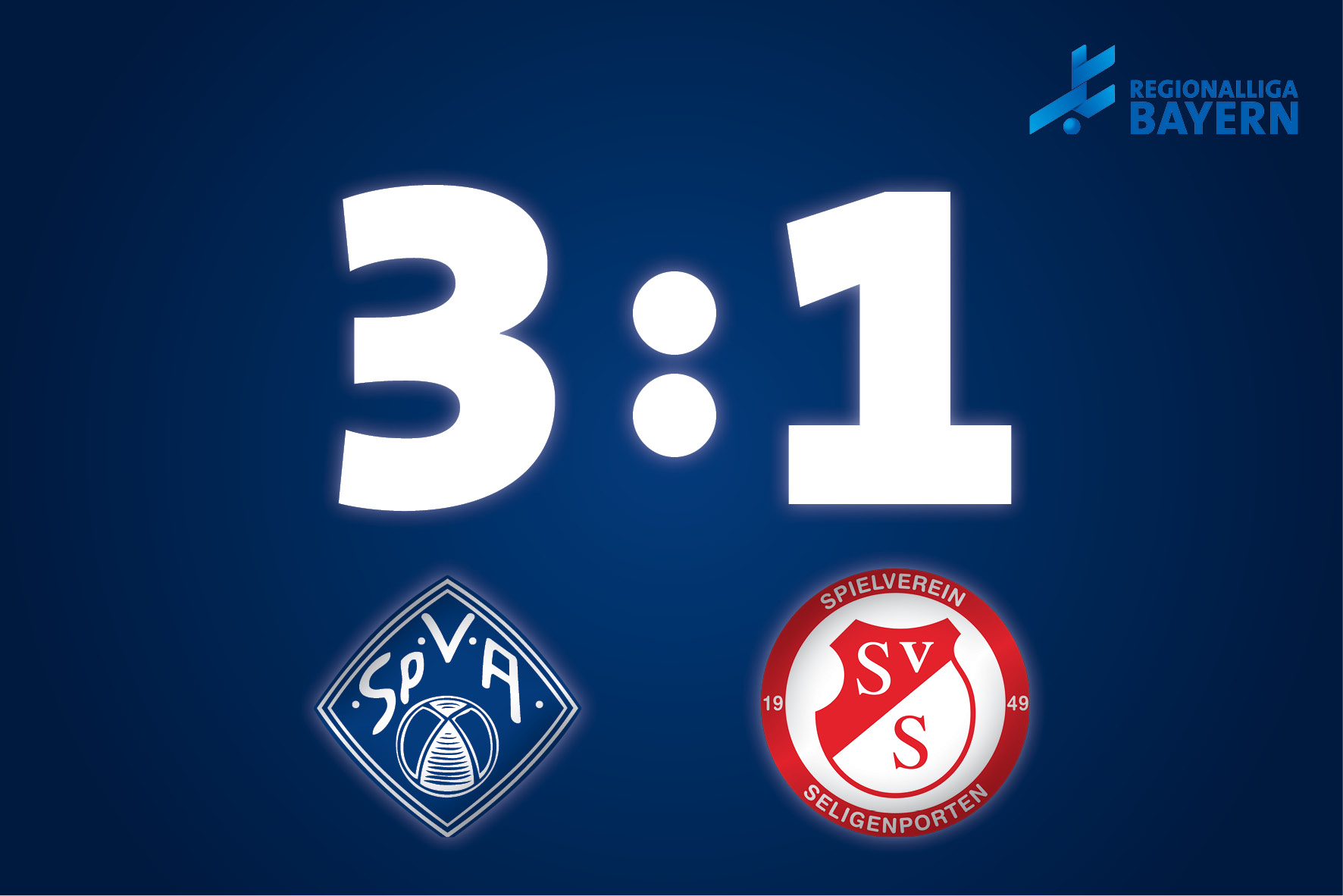 93%
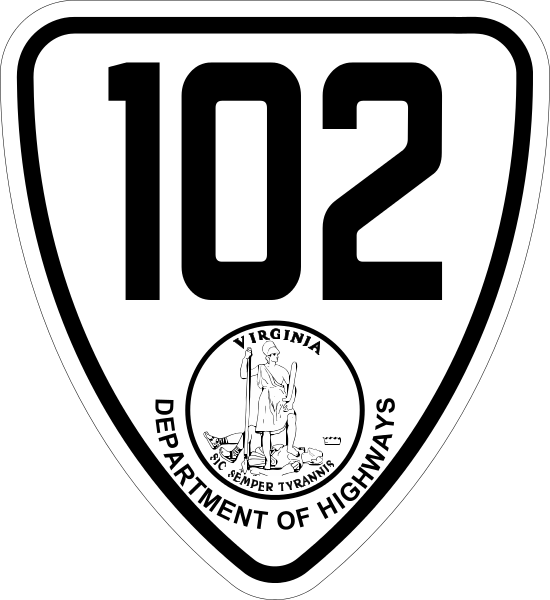 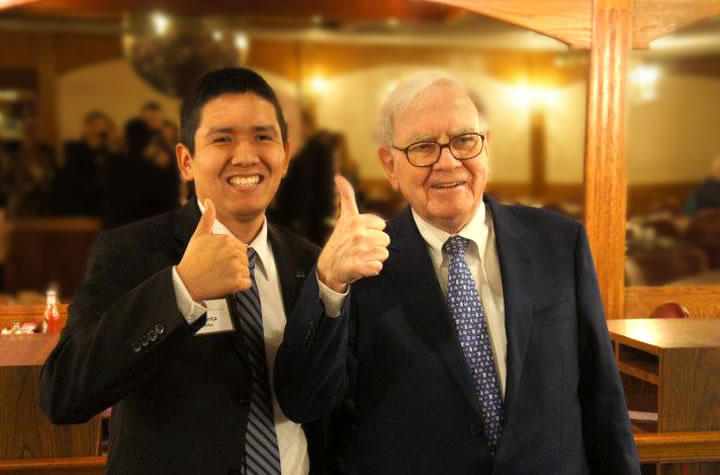 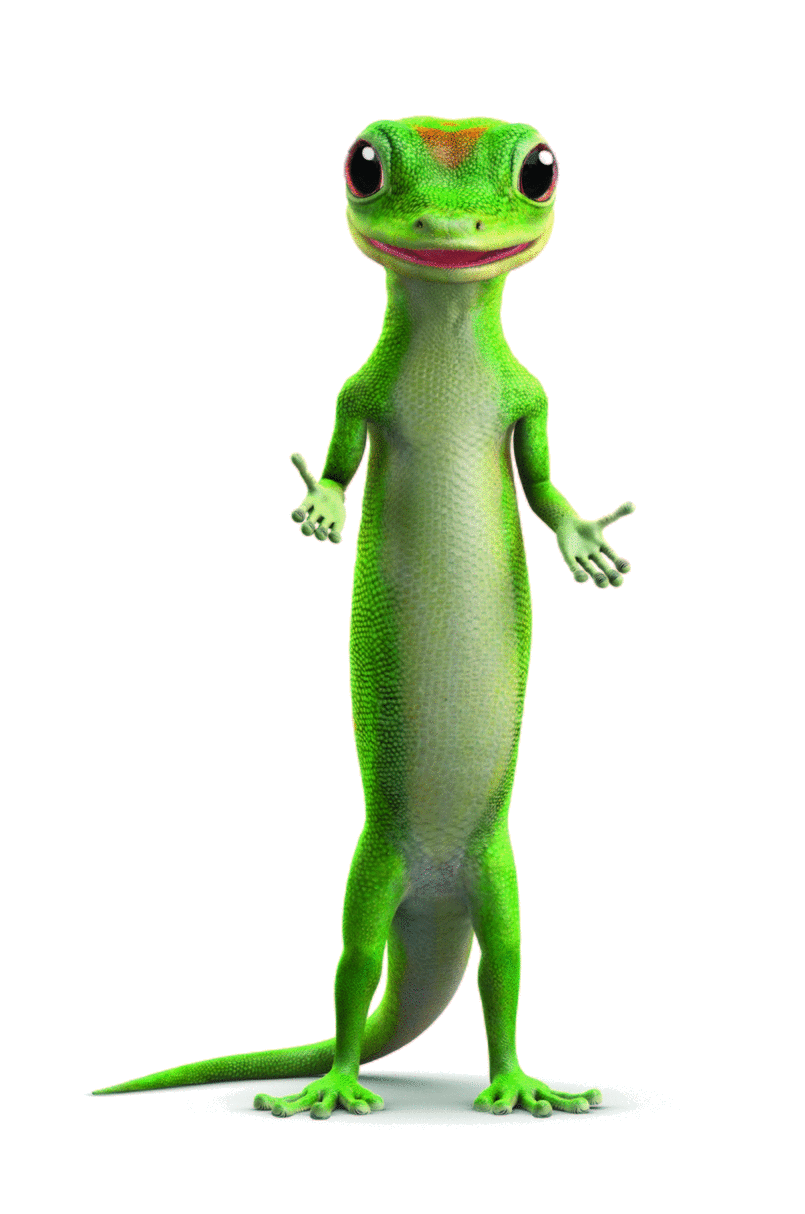 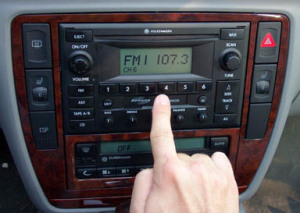 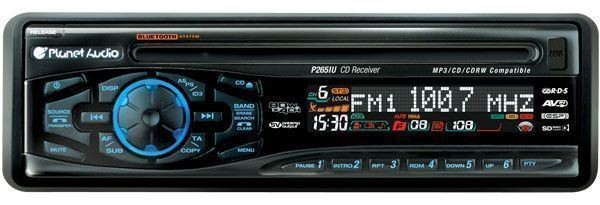 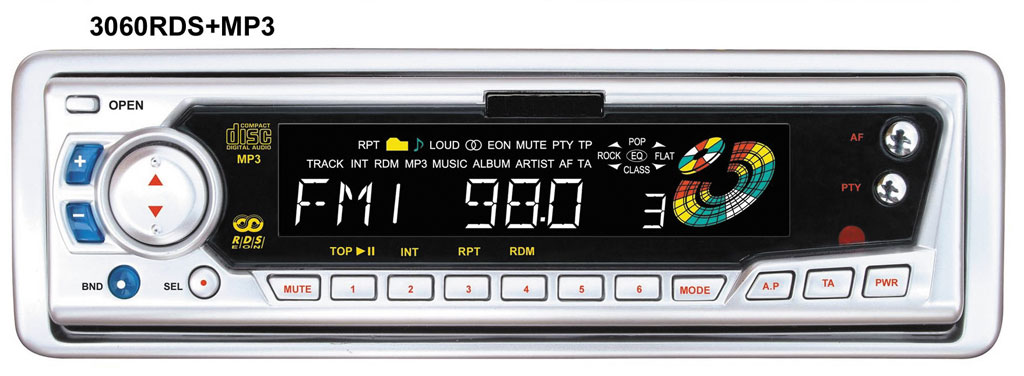 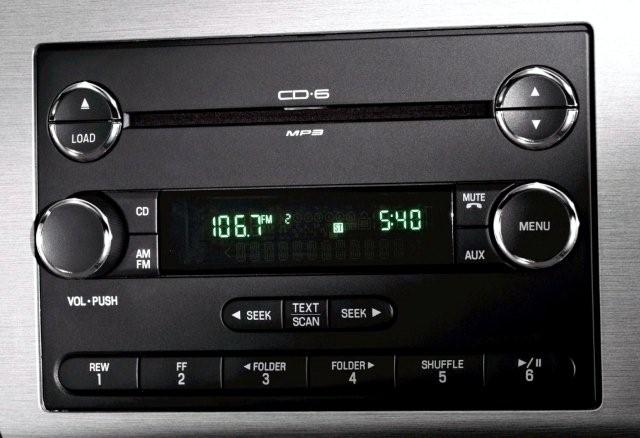 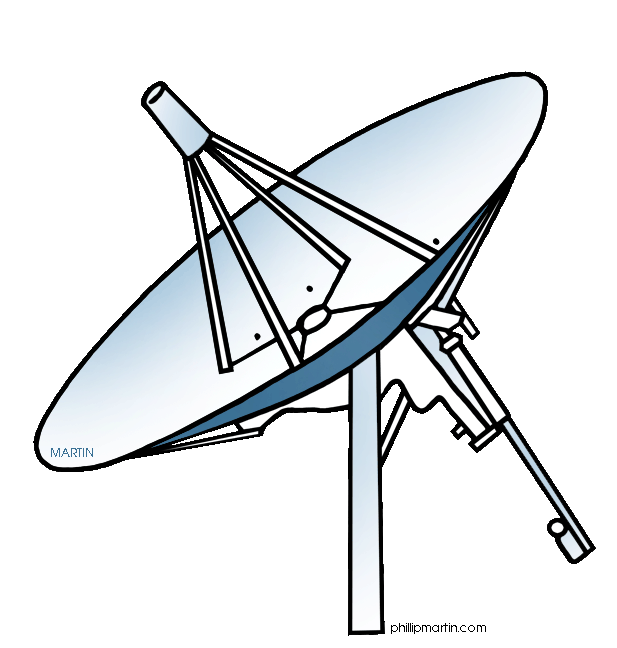 Video
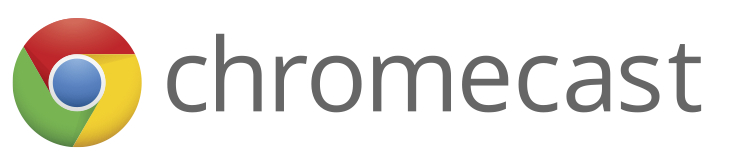 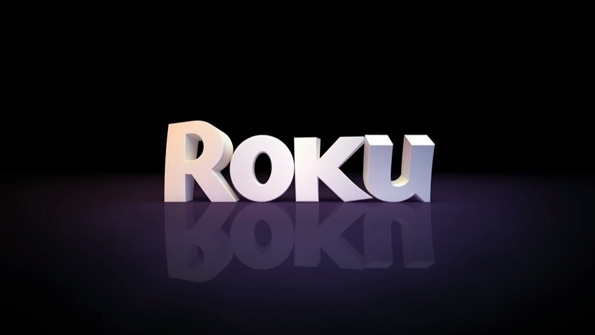 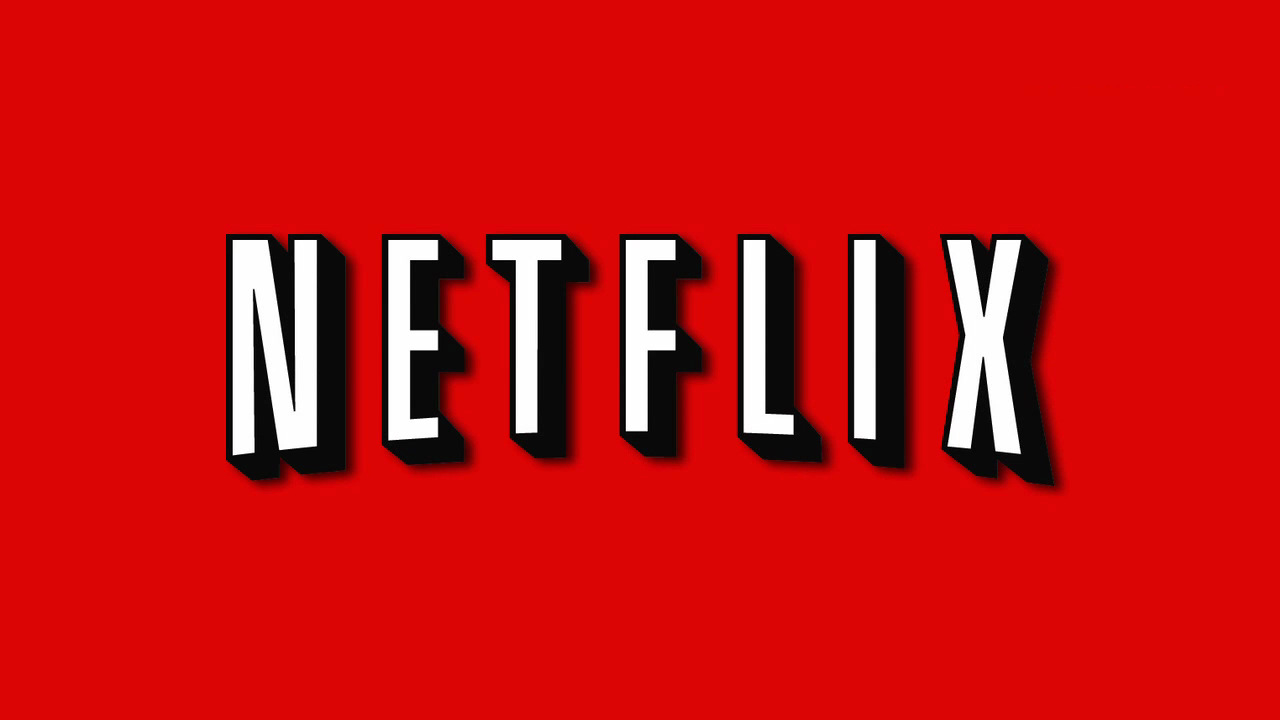 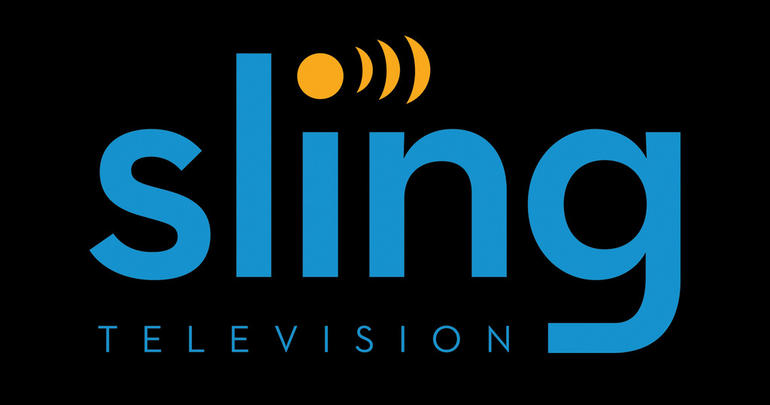 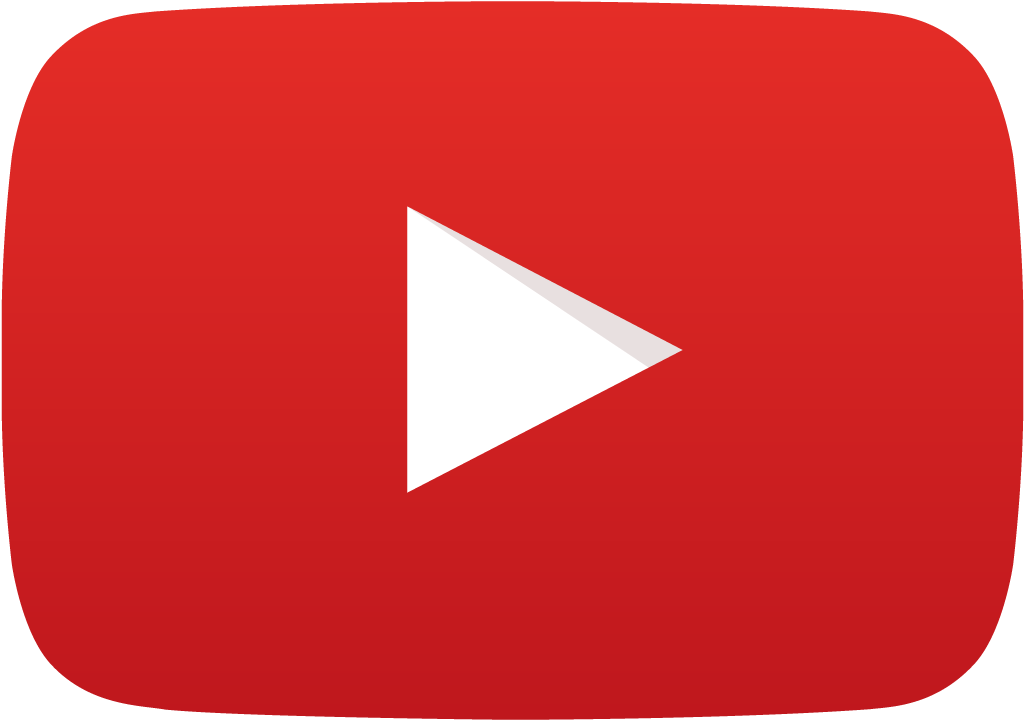 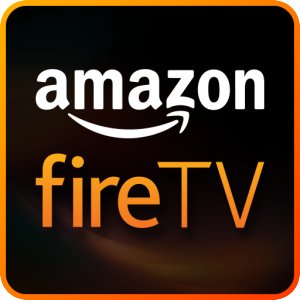 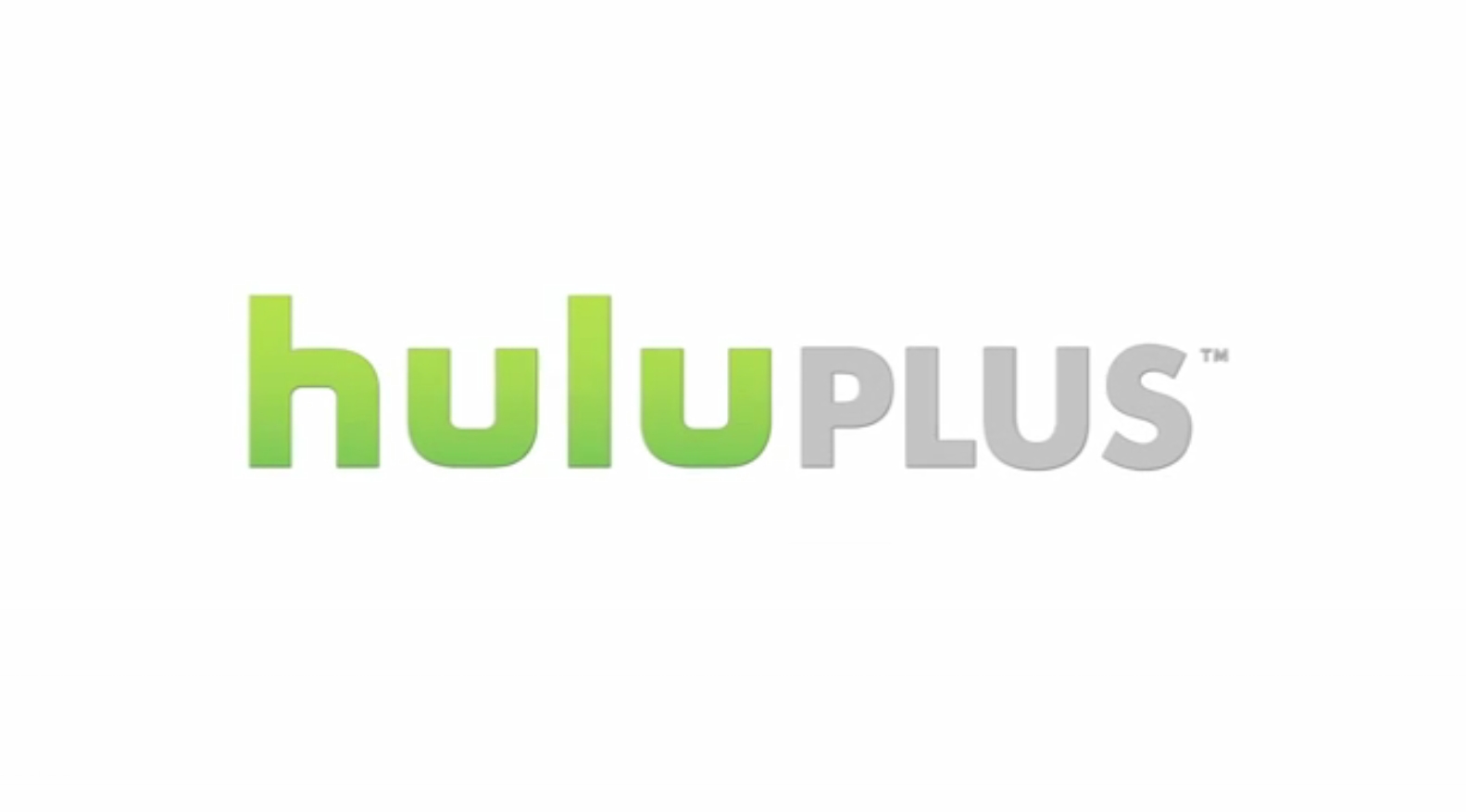 Instant Access
Unlimited Content
Available on Multiple Screens
Portable
No Internet/No Access
Fragmented Audience
Limited Advertising Opportunities
No Local Content
Television
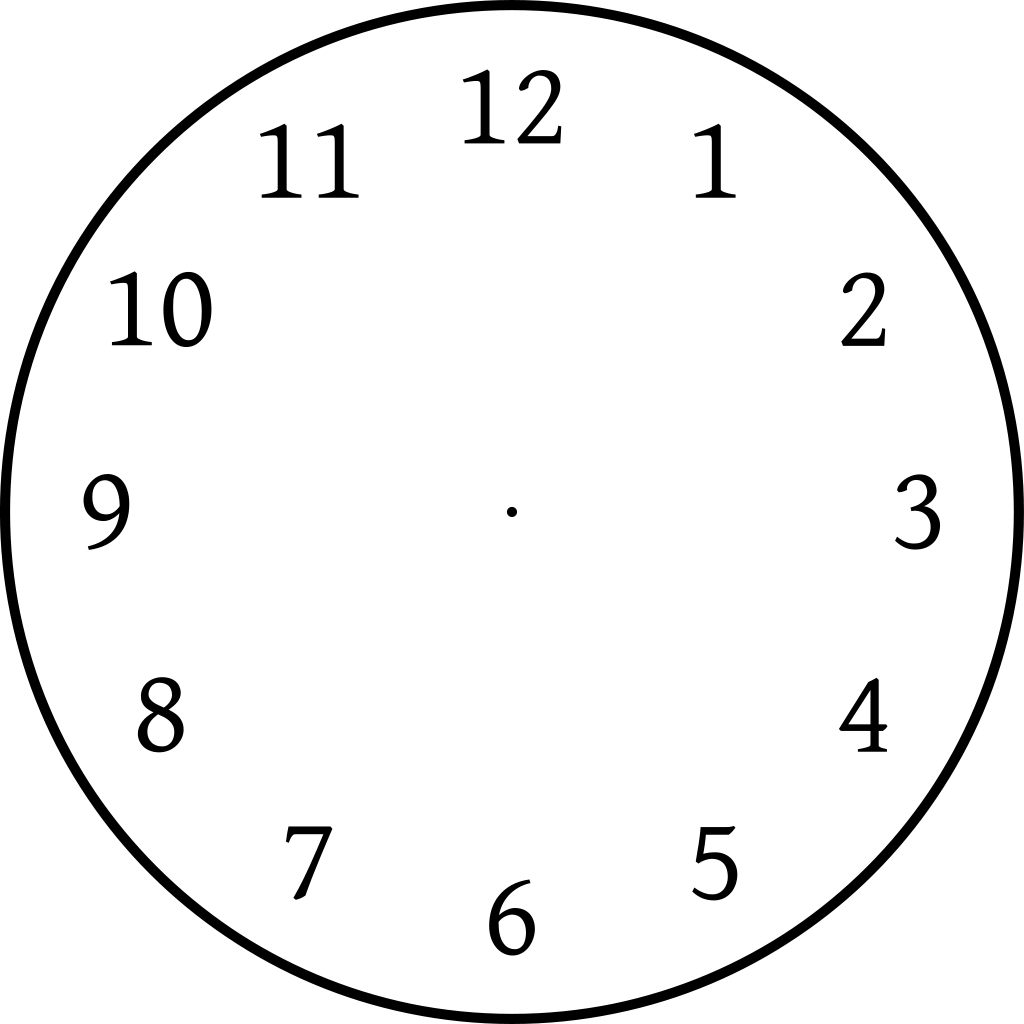 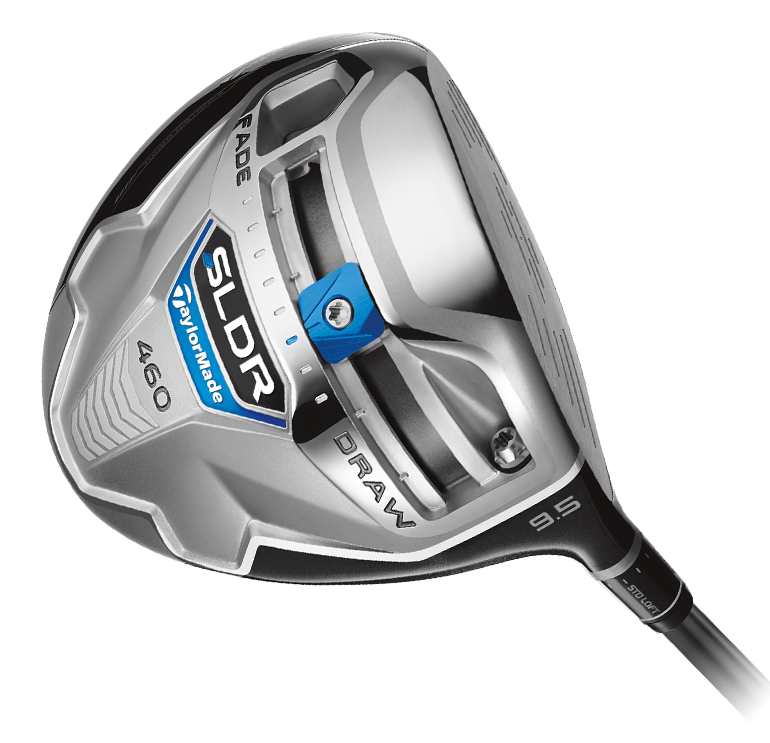 65%
34
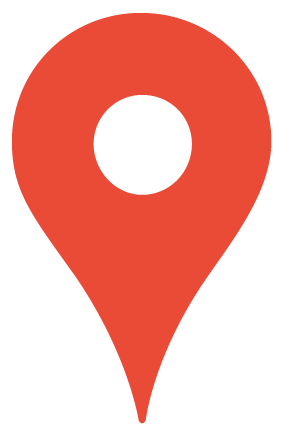 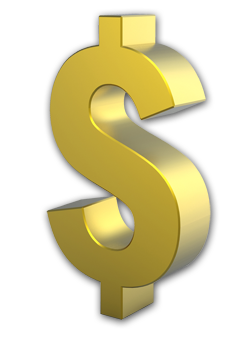 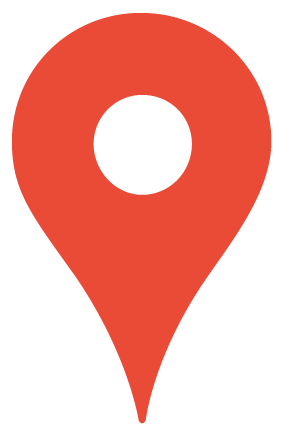 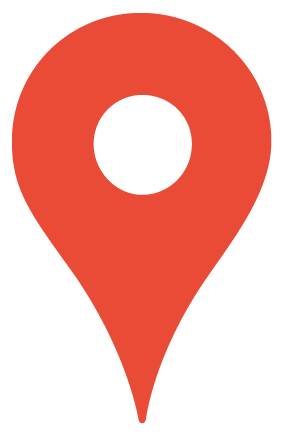 LOCAL
LOCAL
LOCAL
Selling Against
The Hype
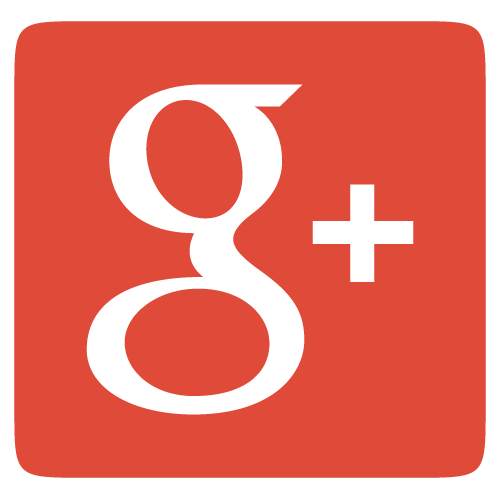 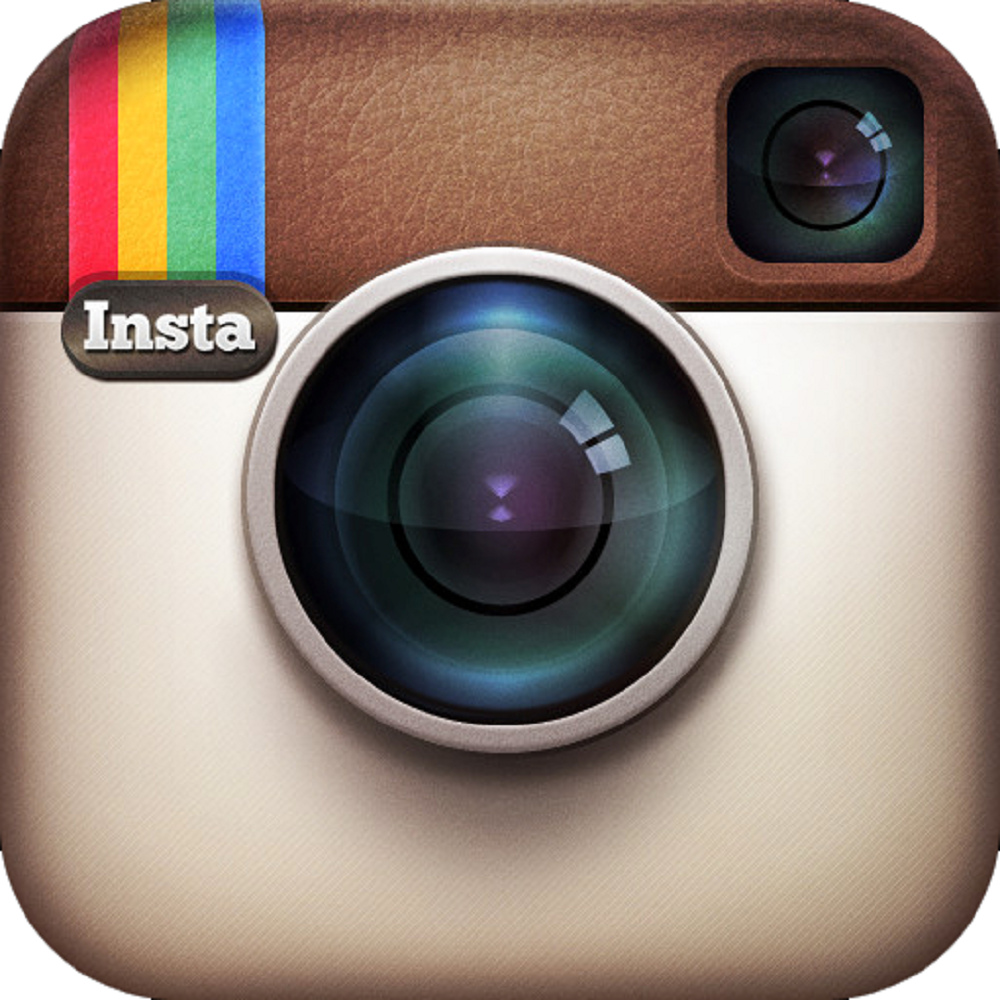 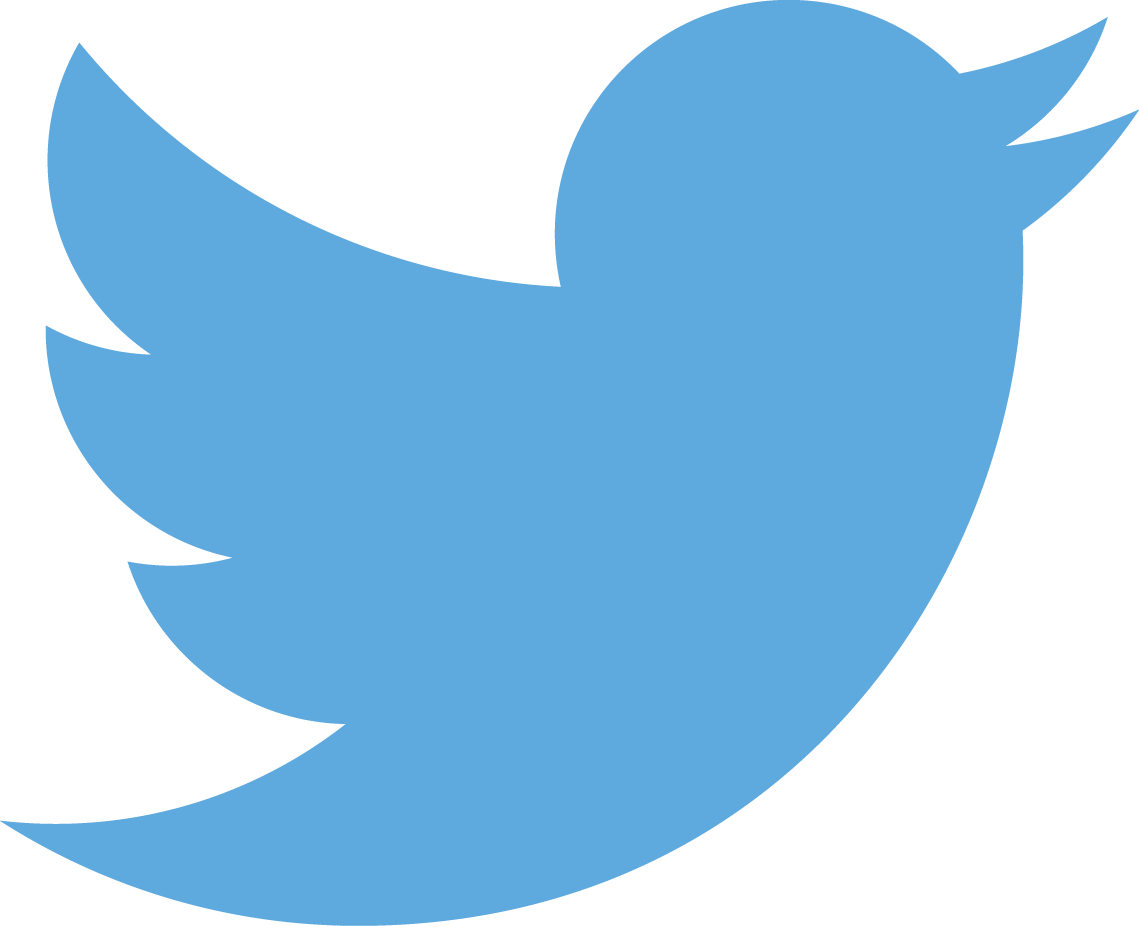 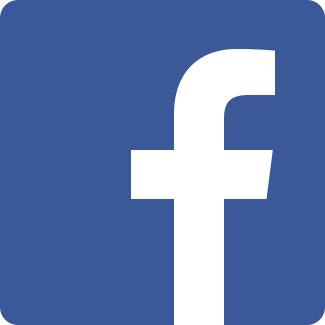 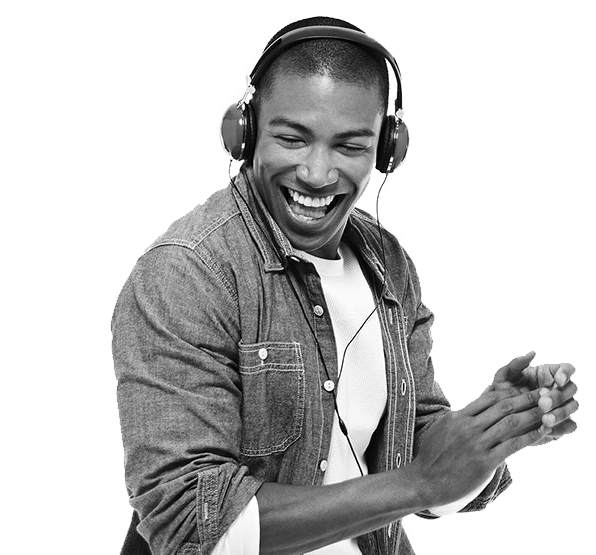 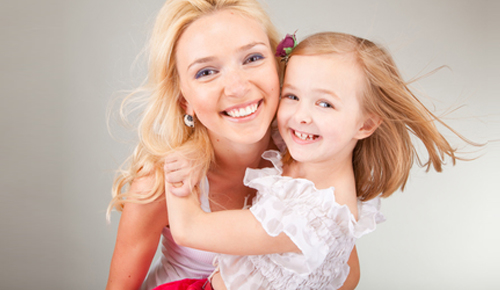 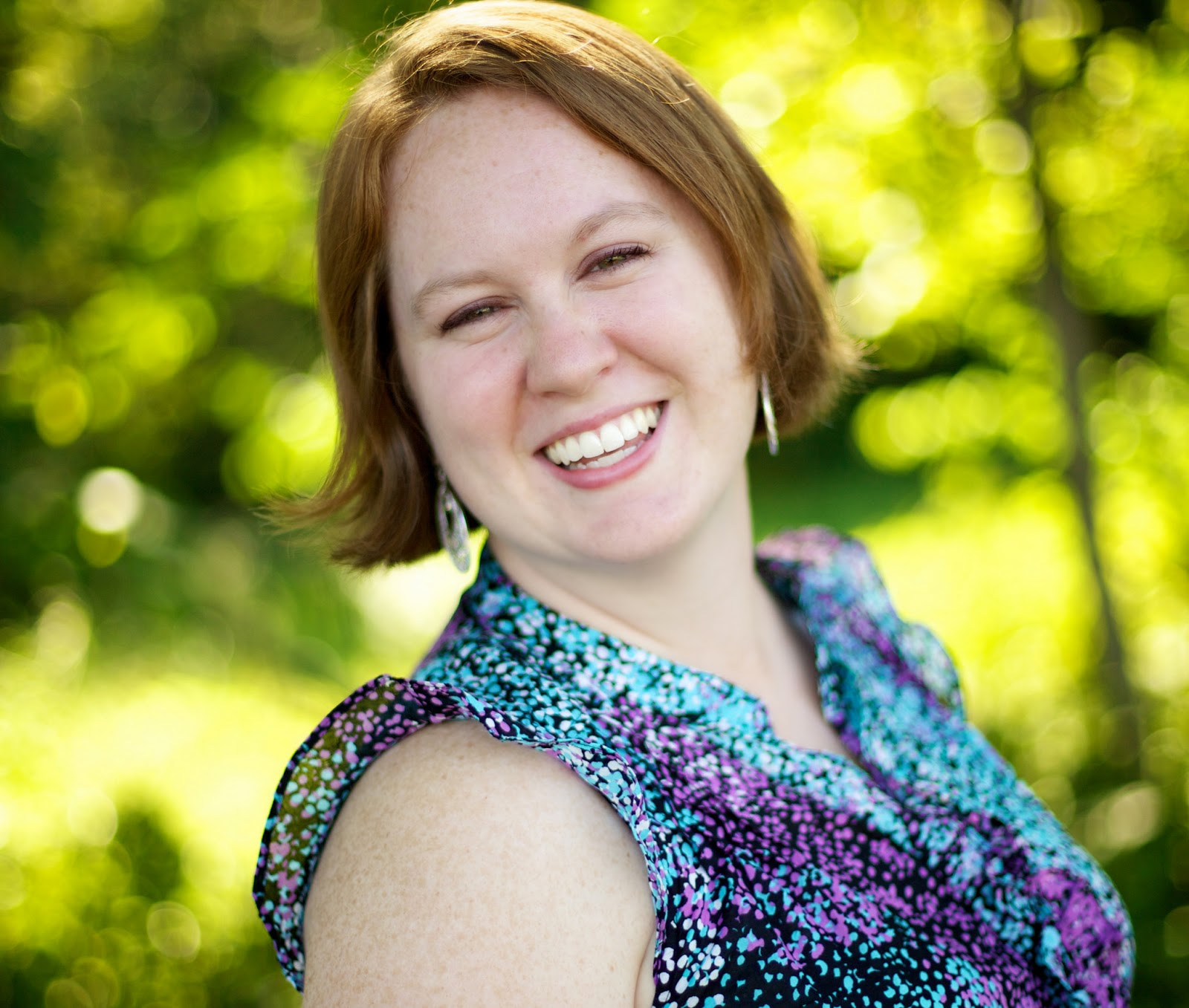 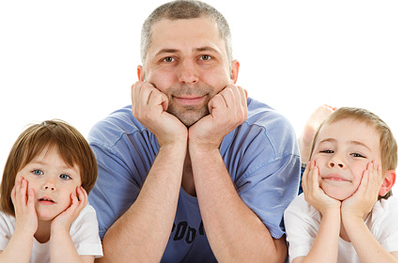 What Do We Sell?
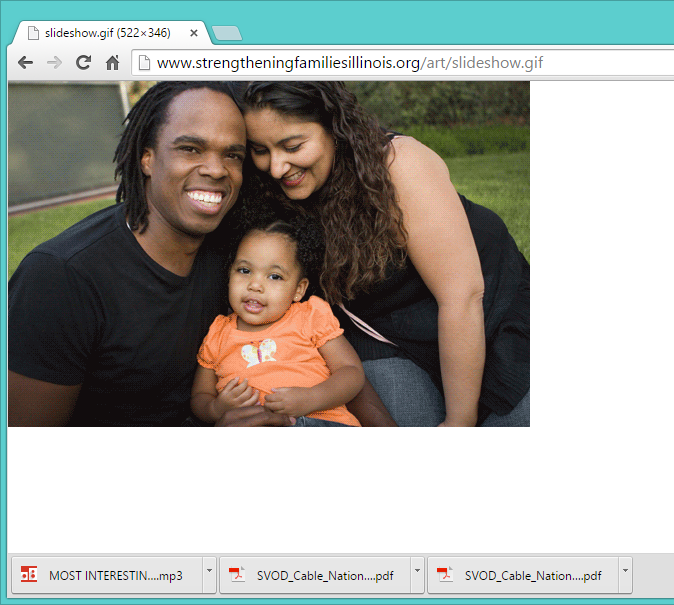 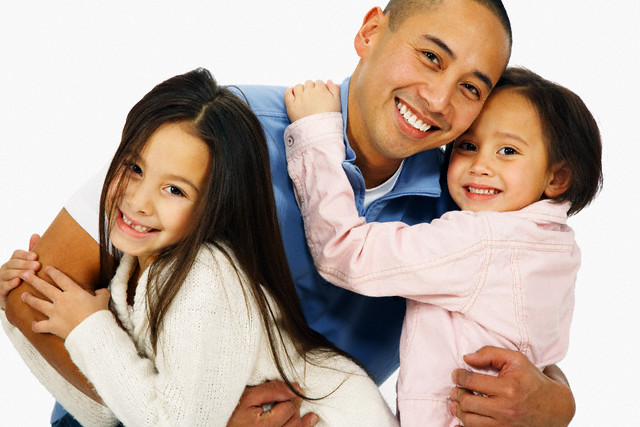 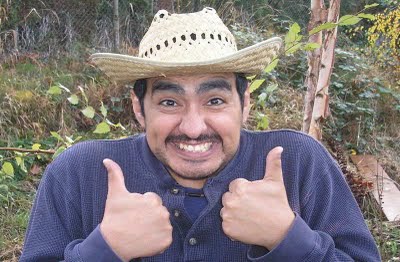 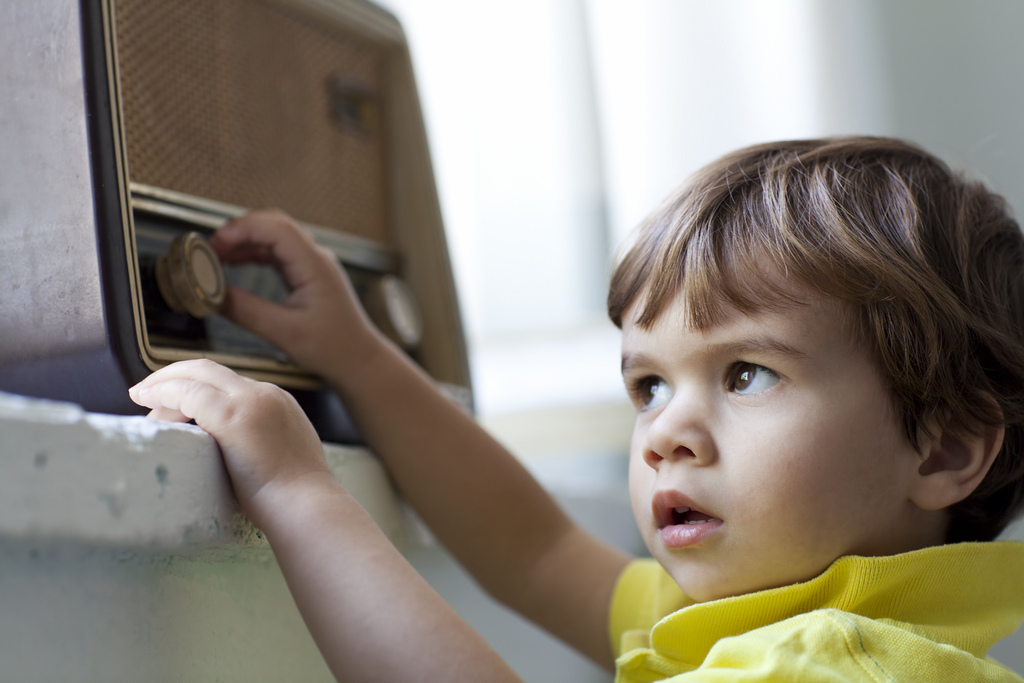 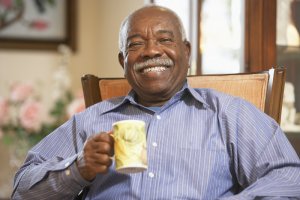 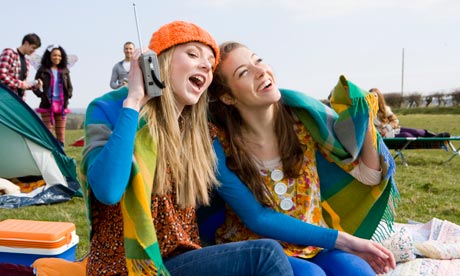 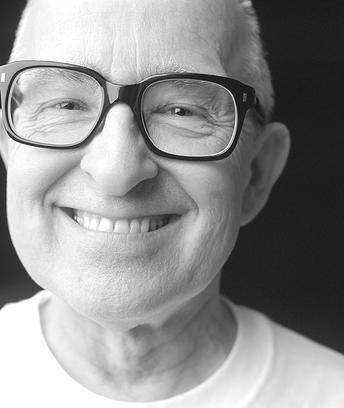 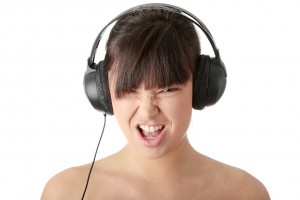 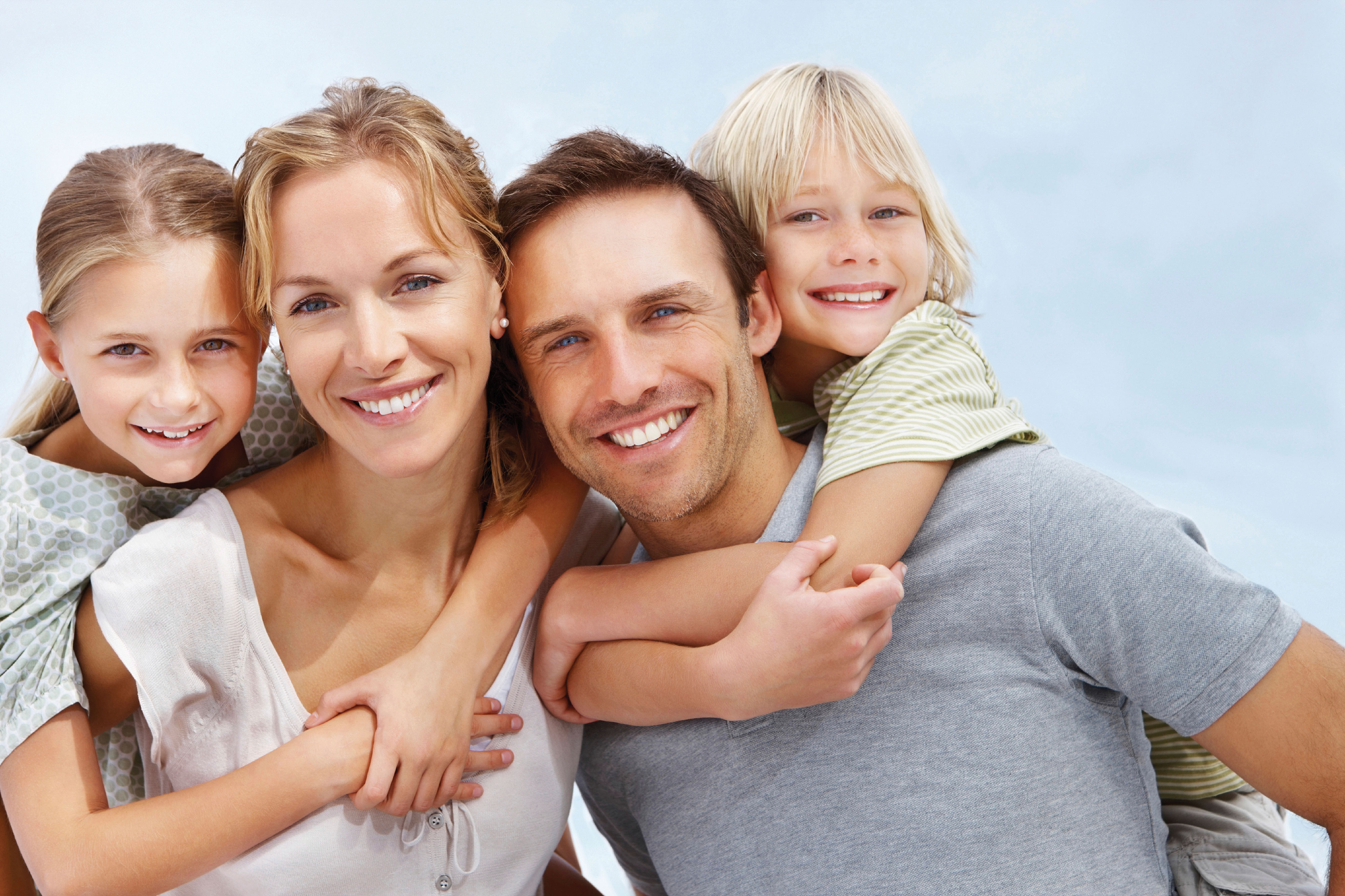 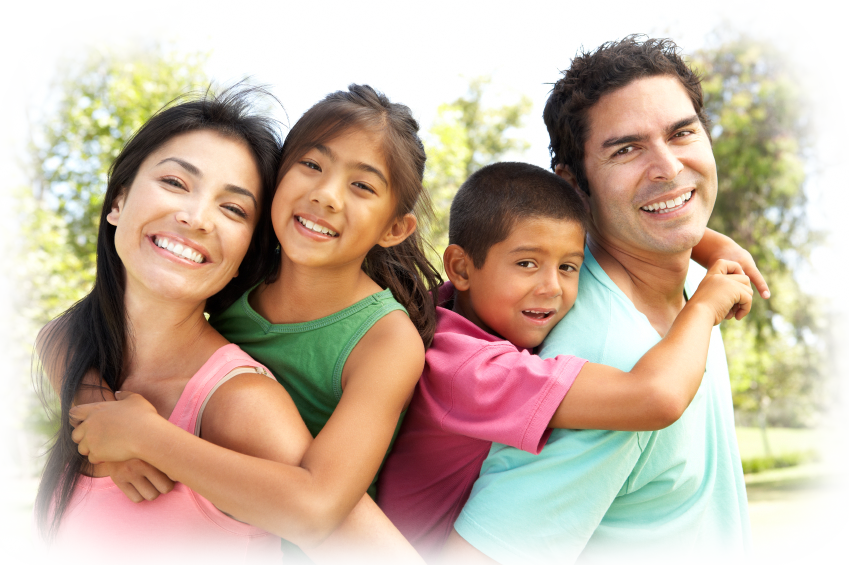 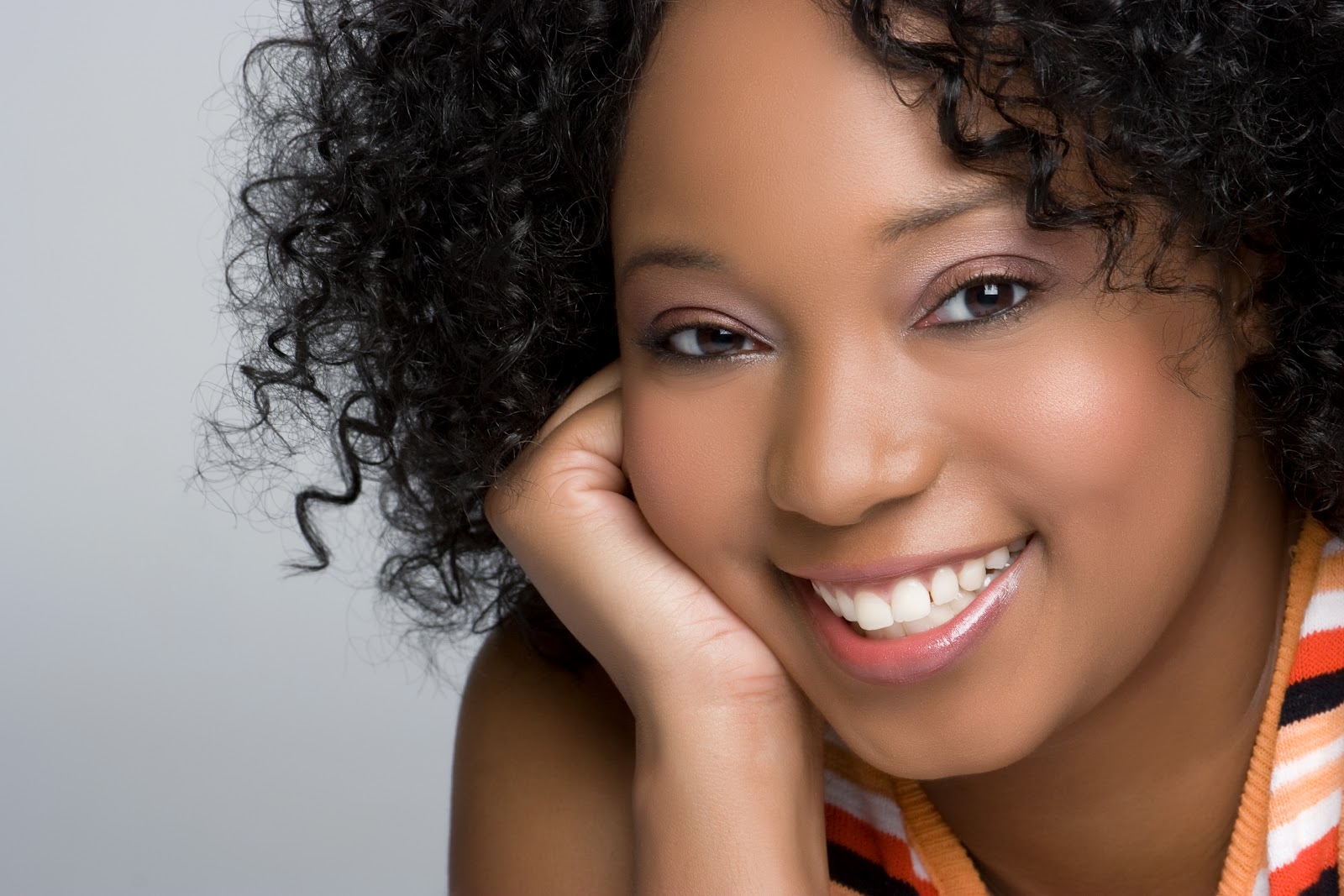 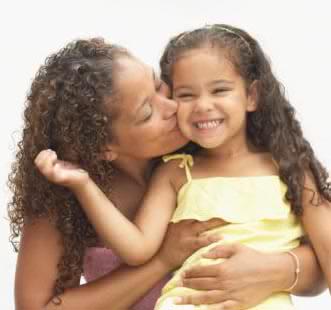 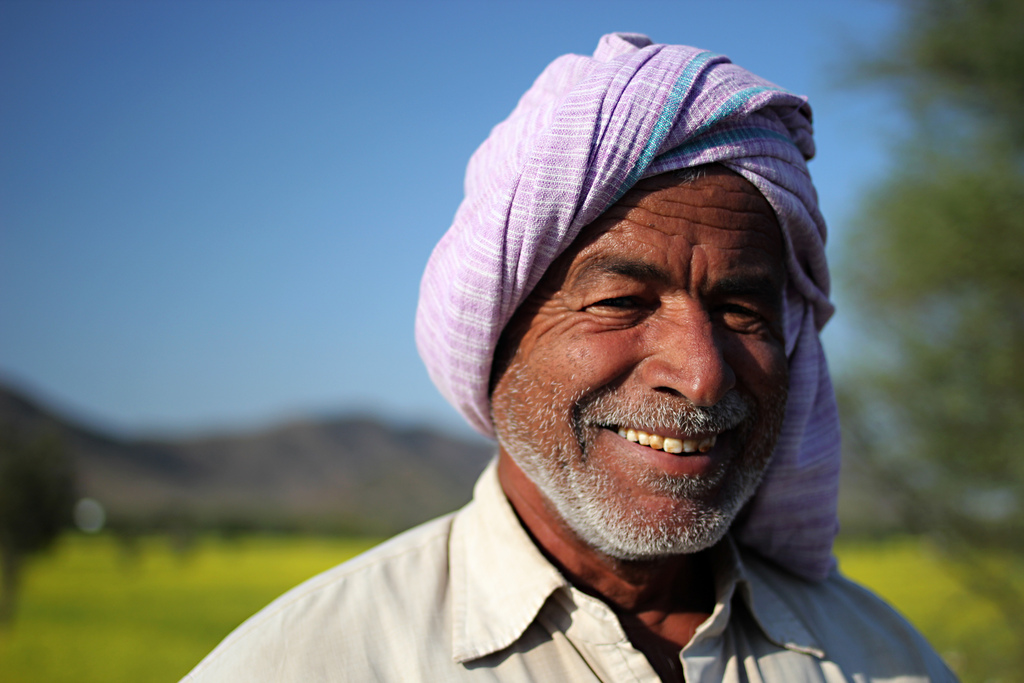 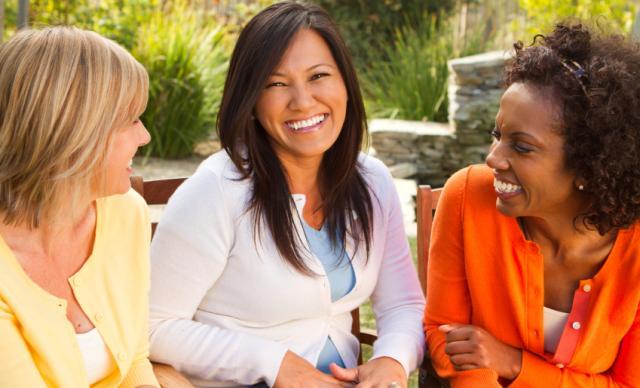 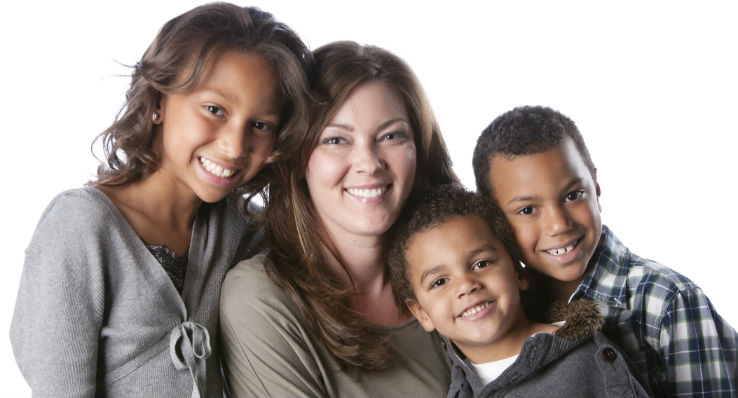 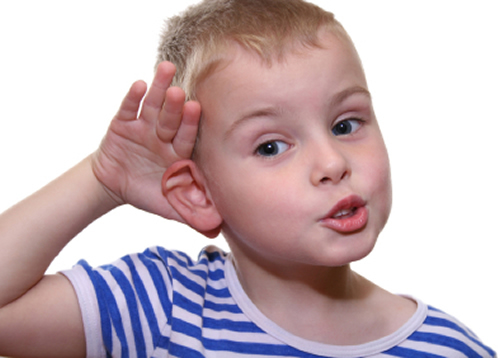 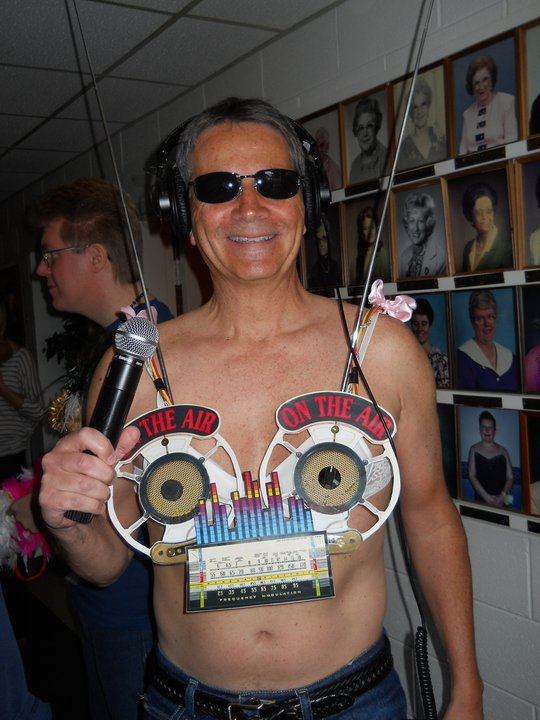 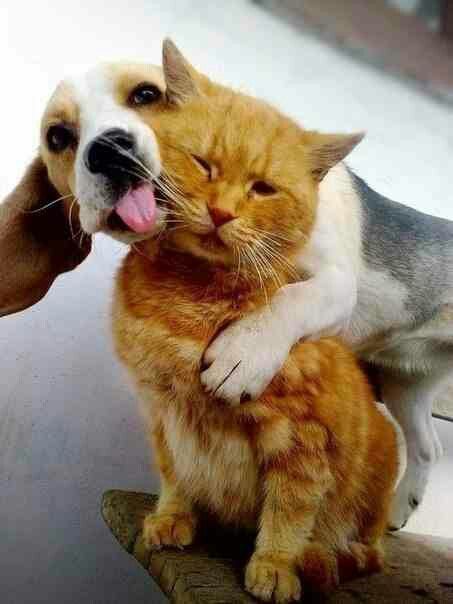 Selling Against The Hype
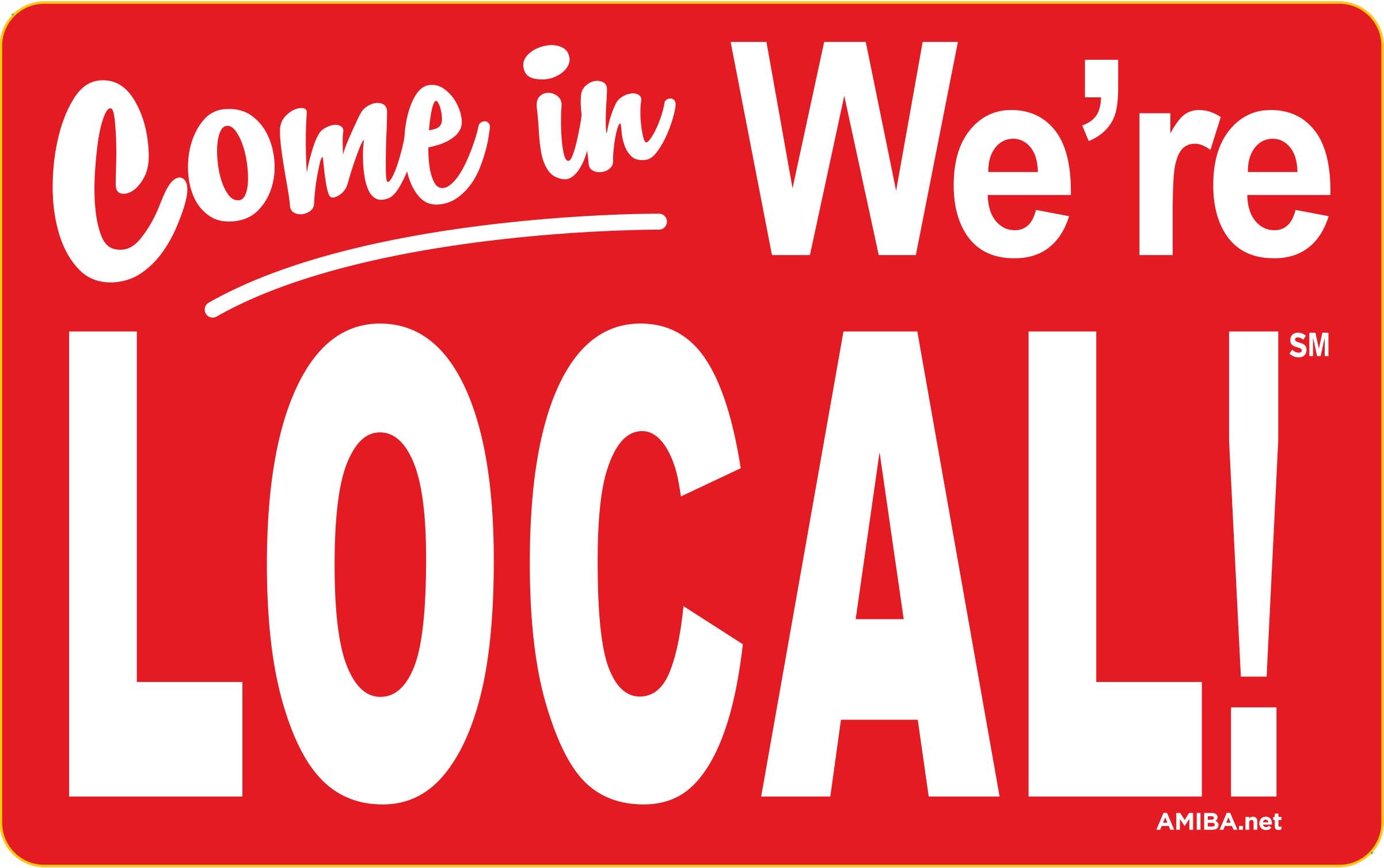 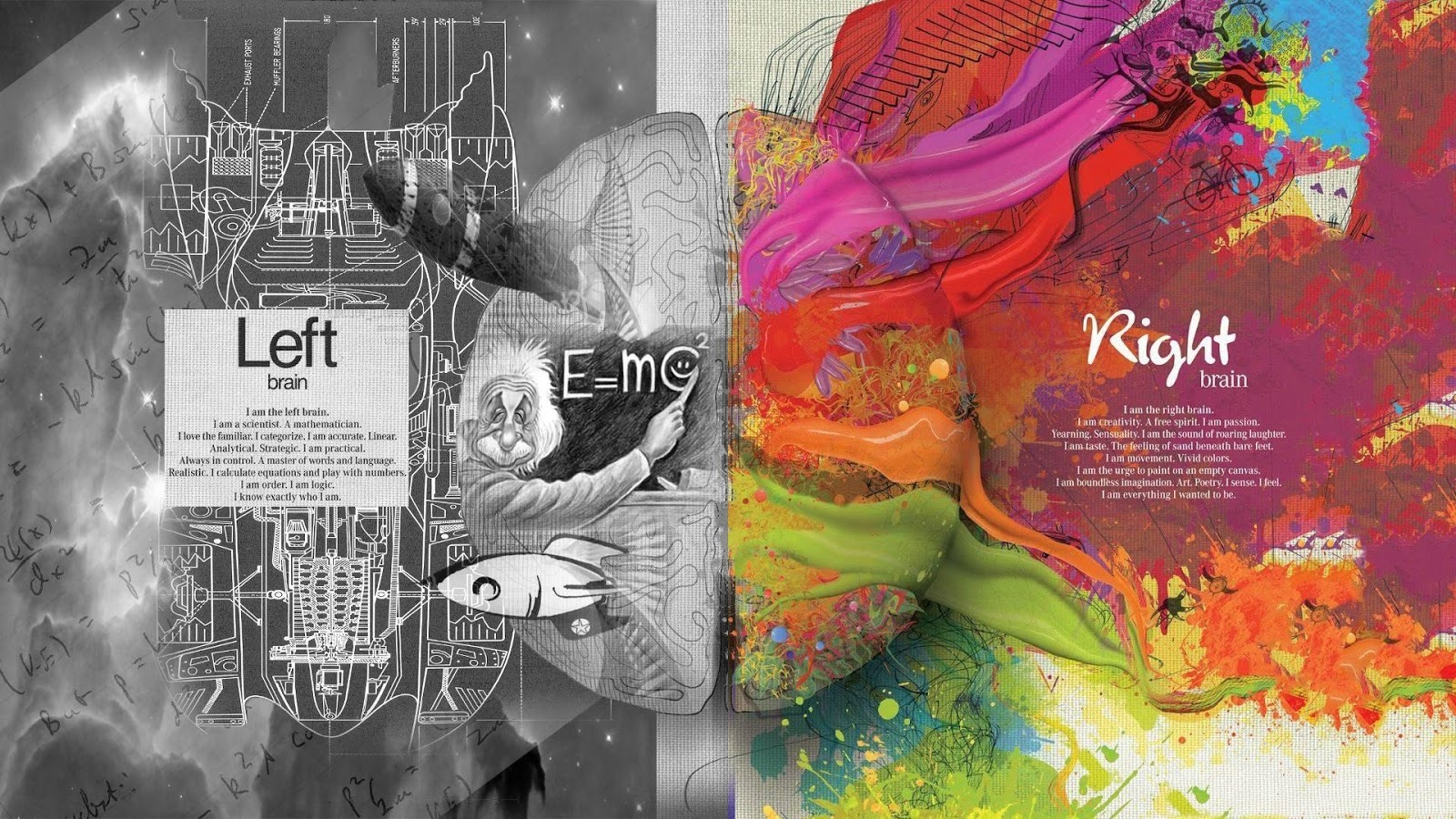 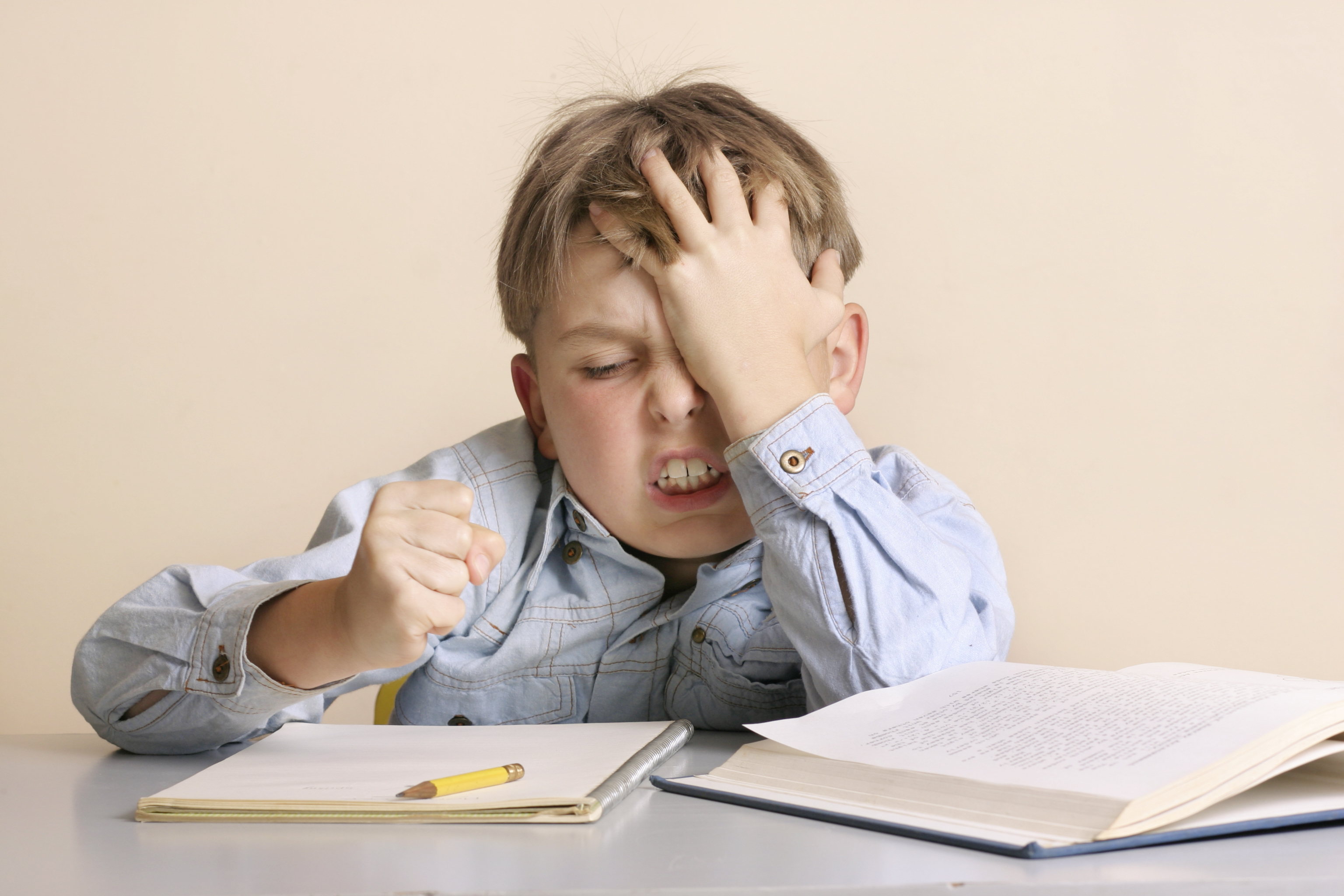 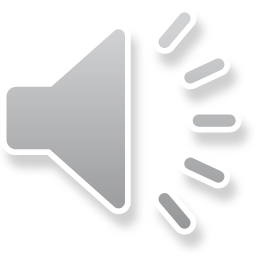 Thank You!